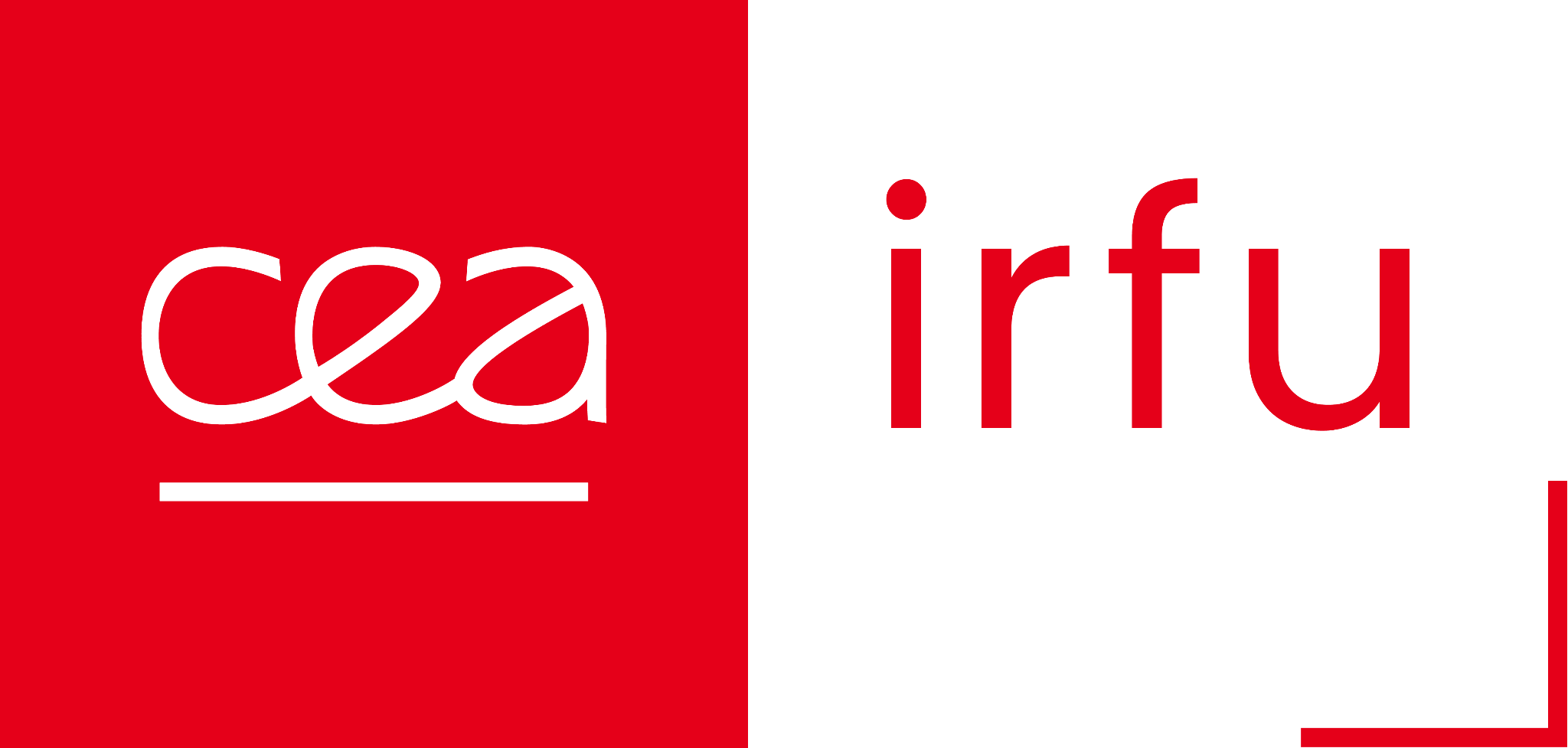 CyMBaL
Micromegas for EIC
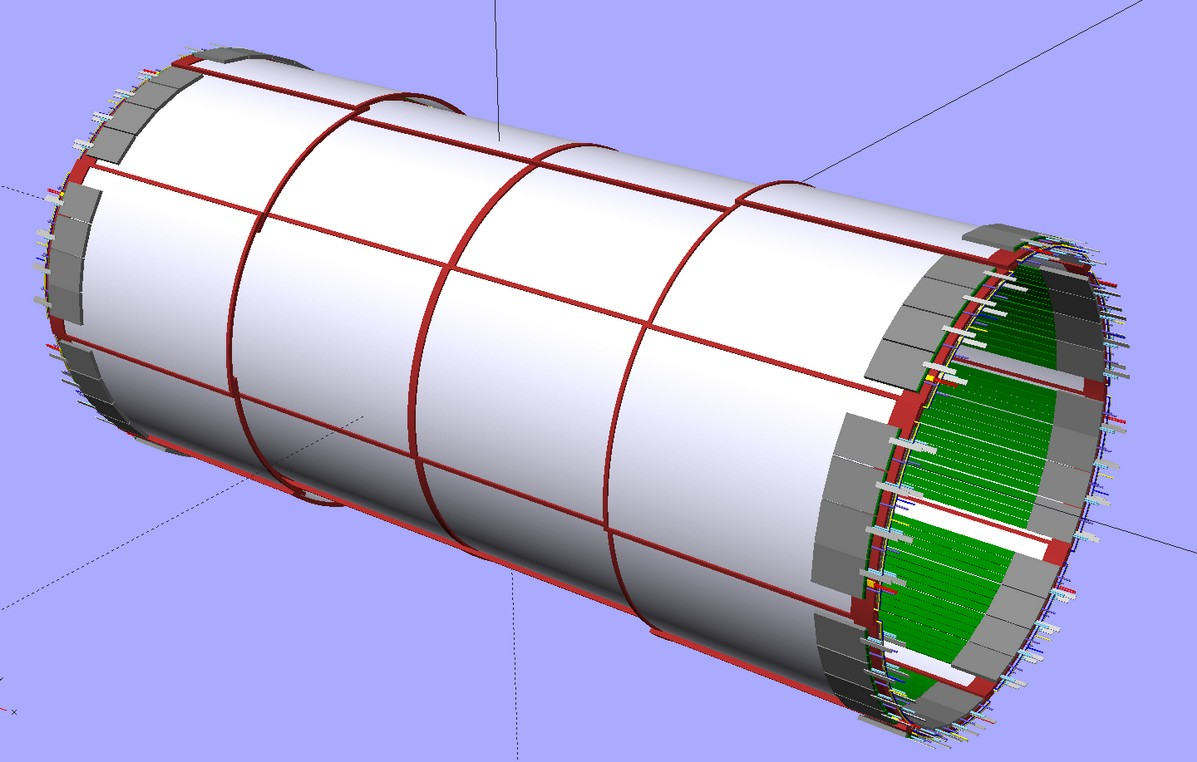 Dylan Neff
CEA Saclay
F. Bossù, A. Bonenfant, A. Francisco, C. Goblin, F. Jeanneau, C. Libourel, V. Maâch, I. Mandjavidze, D. Neyret, S. Polcher Rafael,  M. Vandenbroucke
10/10/2024
EIC France 2024
Cylindrical Micromegas Barrel Layer (CyMBaL)
Tracking System (Barrel)
Silicon Vertex Trackers (SVT)
CyMBaL
Barrel Time of Flight (BTOF)
μRWELL-BOT
What will CyMBaL do?
Fast tracklets for track seeding
Full hermetic coverage
Reliable redundancy
CyMBaL Requirements
Spatial Resolution: 	   ~150μm
Timing Resolution: 	   ~10ns
Low Material Budget: ~0.5%X0
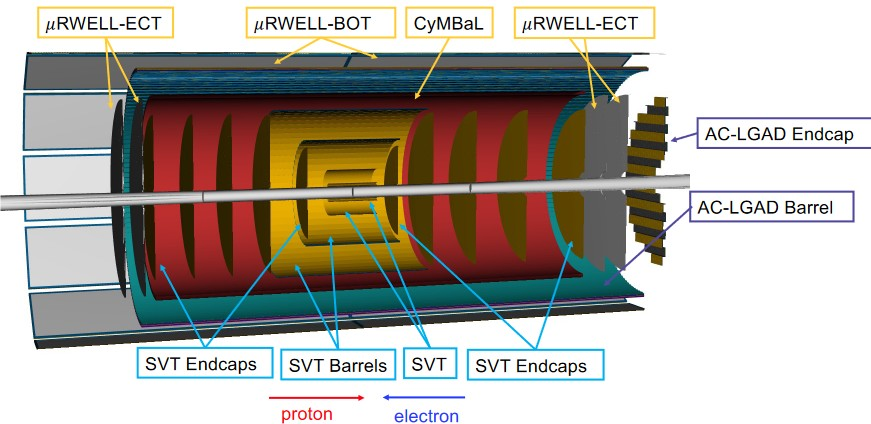 1
CyMBaL: Fast Tracklets
BTOF
μRWELL-BOT
CyMBaL
Reconstruct tracklets with fast outer tracking detectors
CyMBal
BTOF
μRWELL-BOT
Use these tracklets to seed tracks for the slower Silicon Vertex Tracker (SVT)
SVT integration time of 2-5μs
Events every ~2μs, expect some pile-up
Fast tracklets matched to SVT tracks give precise time information
Micromegas lower in noise than silicon, provide reliable hits for track reconstruction
Silicon Vertex Tracker
2
CyMBaL: Fast Tracklets
BTOF
μRWELL-BOT
CyMBaL
Reconstruct tracklets with fast outer tracking detectors
CyMBal
BTOF
μRWELL-BOT
Use these tracklets to seed tracks for the slower Silicon Vertex Tracker (SVT)
SVT integration time of 2-5μs
Events every ~2μs, expect some pile-up
Fast tracklets matched to SVT tracks give precise time information
Micromegas lower in noise than silicon, provide reliable hits for track reconstruction
Silicon Vertex Tracker
2
CyMBaL: Fast Tracklets
BTOF
μRWELL-BOT
CyMBaL
Reconstruct tracklets with fast outer tracking detectors
CyMBal
BTOF
μRWELL-BOT
Use these tracklets to seed tracks for the slower Silicon Vertex Tracker (SVT)
SVT integration time of 2-5μs
Events every ~2μs, expect some pile-up
Fast tracklets matched to SVT tracks give precise time information
Micromegas lower in noise than silicon, provide reliable hits for track reconstruction
Silicon Vertex Tracker
2
CyMBaL: Fast Tracklets
BTOF
μRWELL-BOT
CyMBaL
Reconstruct tracklets with fast outer tracking detectors
CyMBal
BTOF
μRWELL-BOT
Use these tracklets to seed tracks for the slower Silicon Vertex Tracker (SVT)
SVT integration time of 2-5μs
Events every ~2μs, expect some pile-up
Fast tracklets matched to SVT tracks give precise time information
Micromegas lower in noise than silicon, provide reliable hits for track reconstruction
Silicon Vertex Tracker
2
CyMBaL: Fast Tracklets
BTOF
μRWELL-BOT
CyMBaL
Reconstruct tracklets with fast outer tracking detectors
CyMBal
BTOF
μRWELL-BOT
Use these tracklets to seed tracks for the slower Silicon Vertex Tracker (SVT)
SVT integration time of 2-5μs
Events every ~2μs, expect some pile-up
Fast tracklets matched to SVT tracks give precise time information
Micromegas lower in noise than silicon, provide reliable hits for track reconstruction
Silicon Vertex Tracker
2
CyMBaL: Gap Coverage
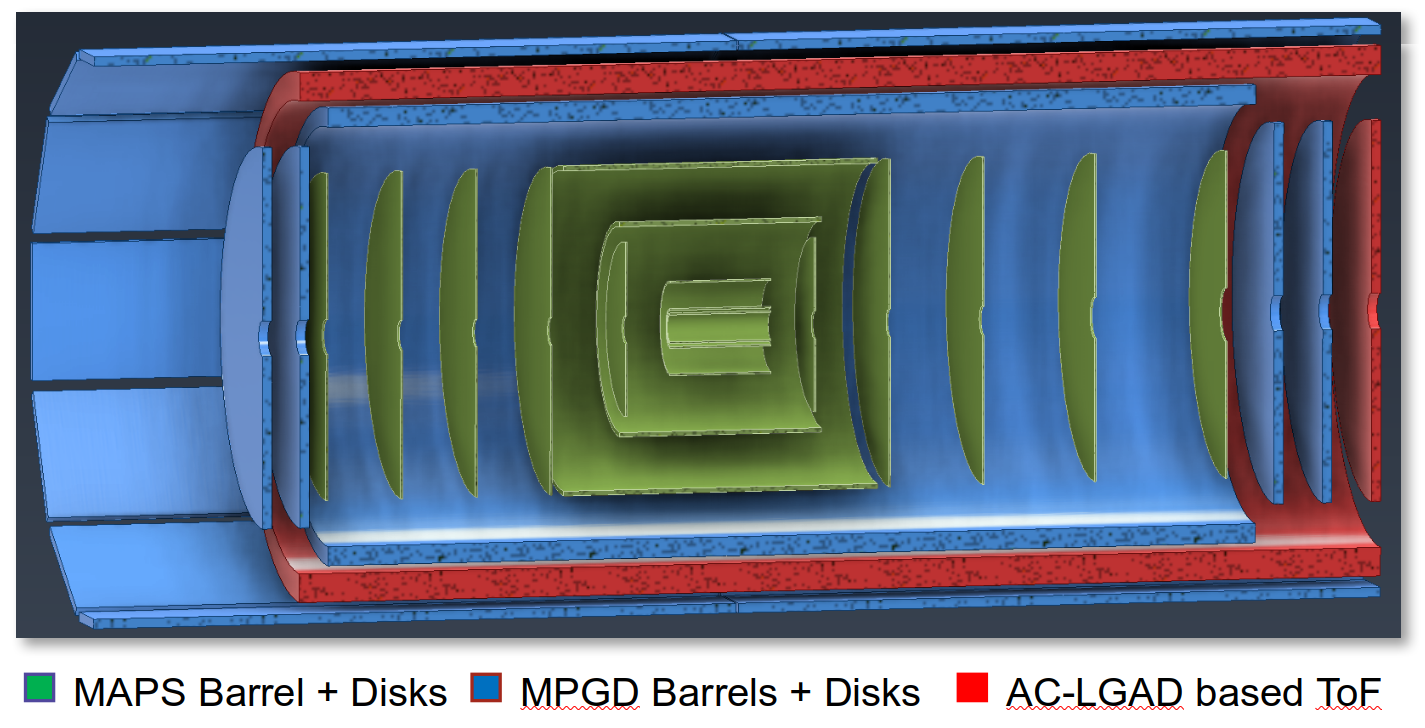 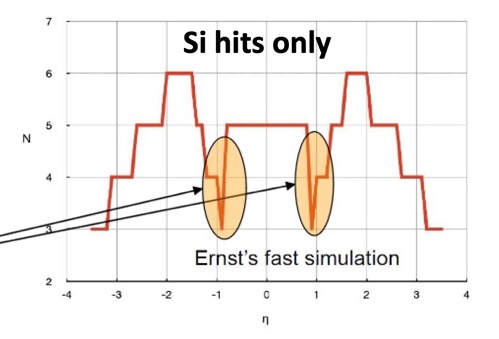 Silicon Vertex Tracker has a gap in rapidity between barrel and forward disks, as low as 3 hits max at η=1
CyMBaL and BTOF cover this gap, bringing tracking back to 5 hits
3
CyMBaL: Layout
Fully hermetic: Overlap in phi and z
Two curvature radii
Central cylinders:	50 cm
Forward cylinders:	55 cm
32 modules
4 along z, 8 around azimuth
1024 readout channels/module → 32k total
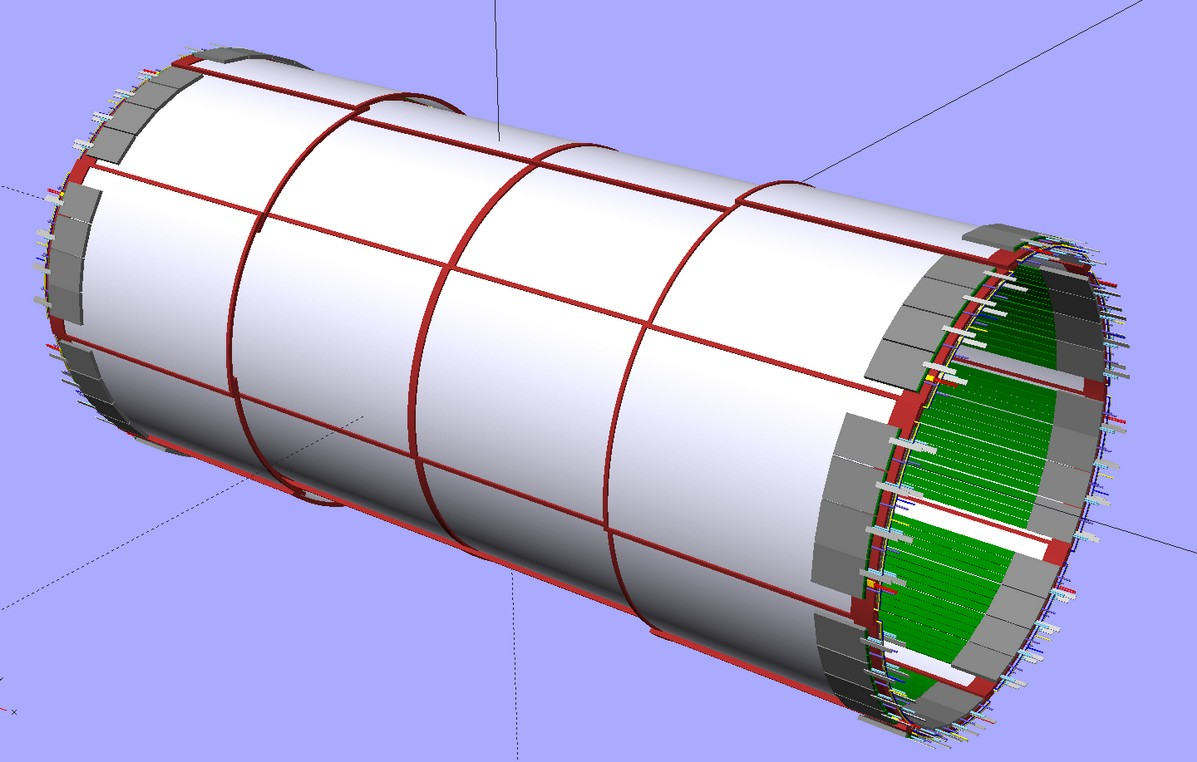 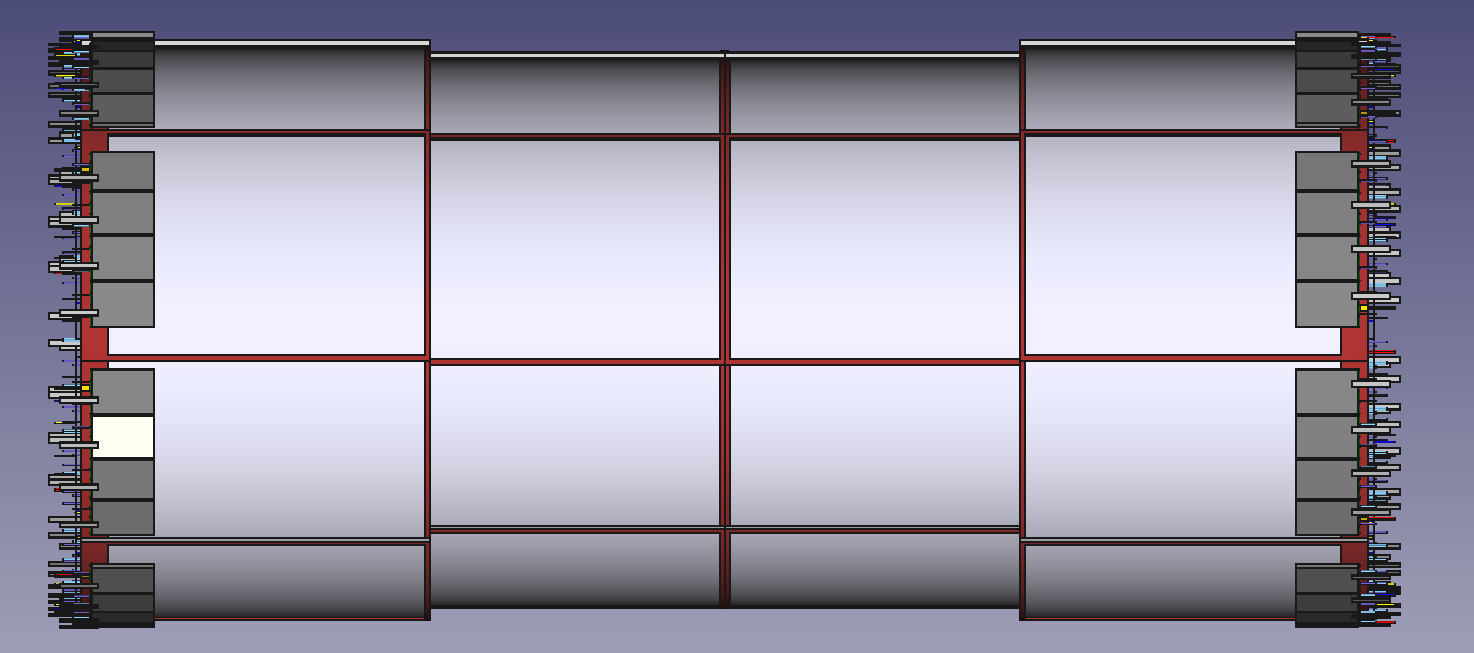 Keeping zones:
Z = [-105, 143] cm
R = [55, 60] cm
4
CyMBaL: Module
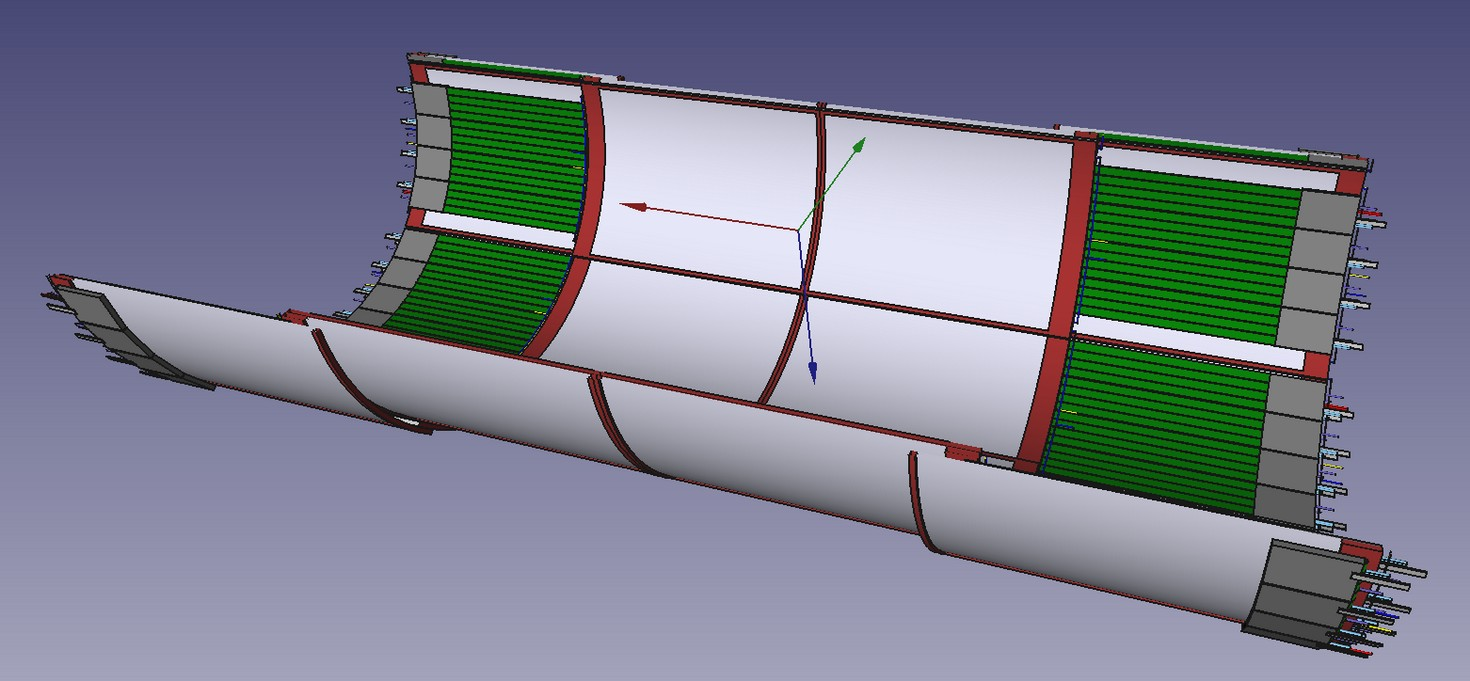 Single module design with two curvature radii simplifies production and reduces cost
Front end boards based on SALSA ASIC at edges of detector to reduce material budget
50cm micro-coaxial cables connecting central modules
2D readout strips with pitch ~1 mm
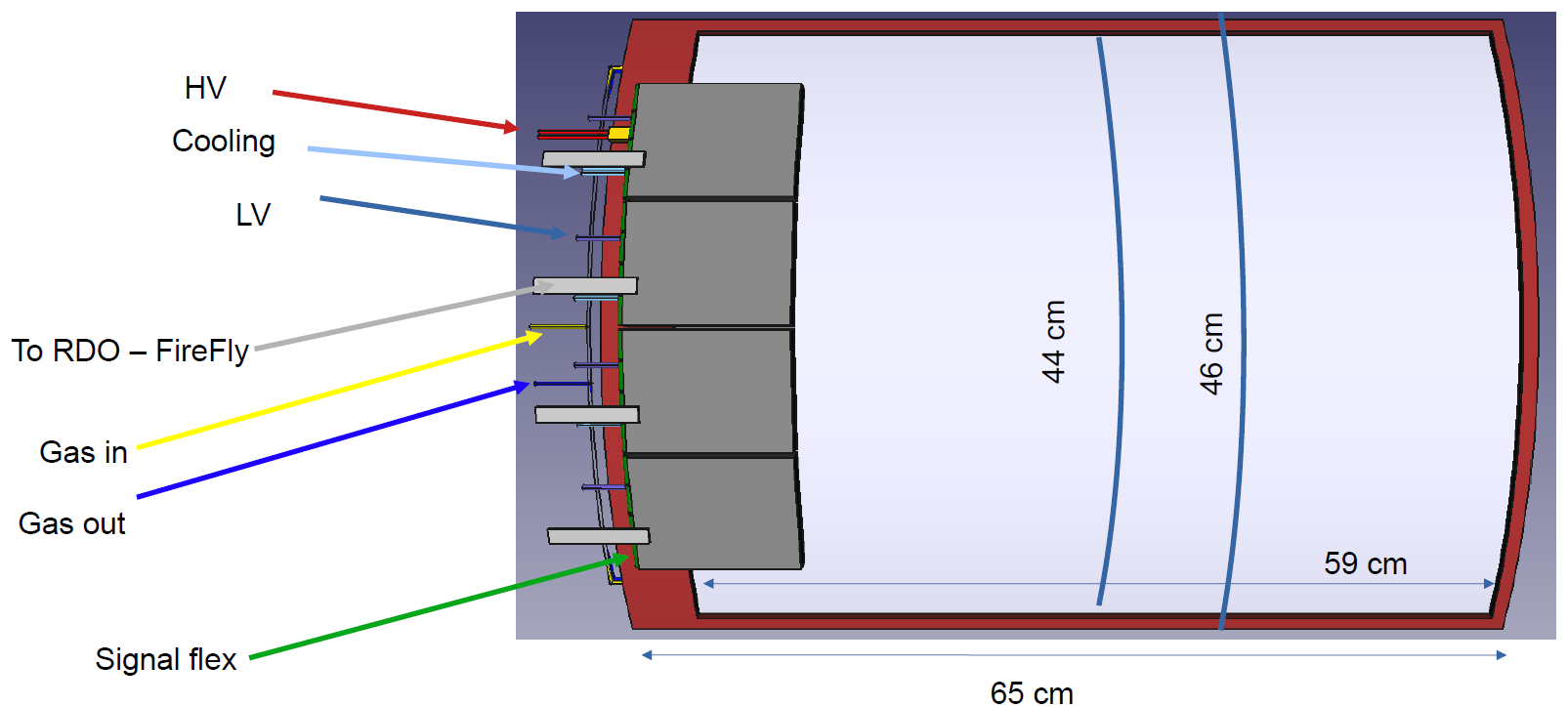 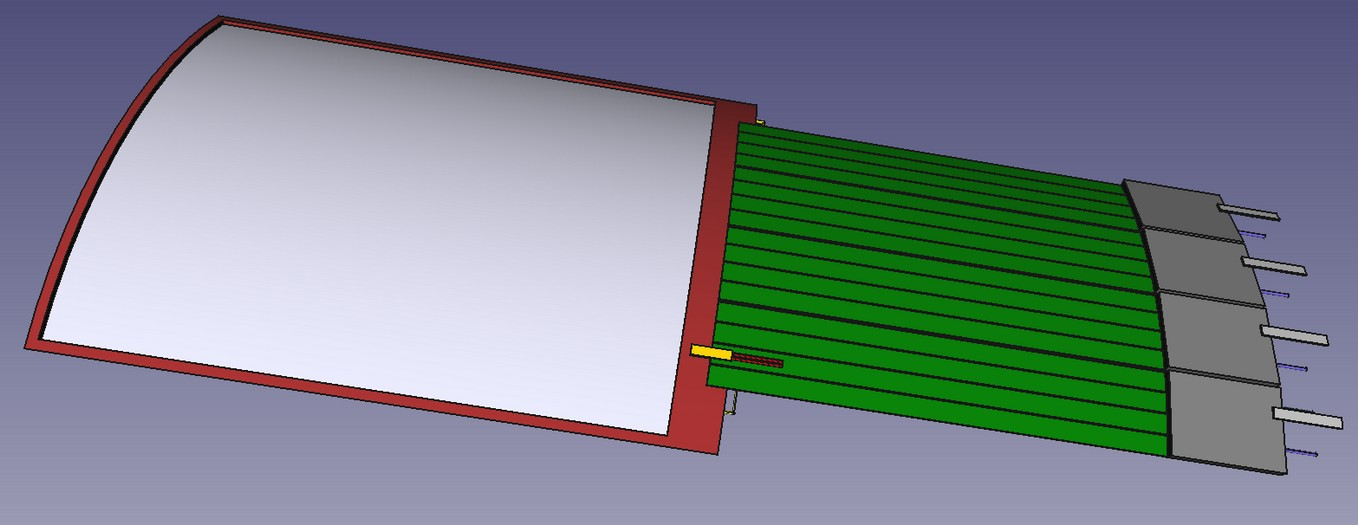 5
CyMBaL: Micromegas Design
CyMBaL Requirements
Cylindrical shape
~2T magnetic field
5cm radial keeping zone → tight space!
Low material budget
CyMBaL Design
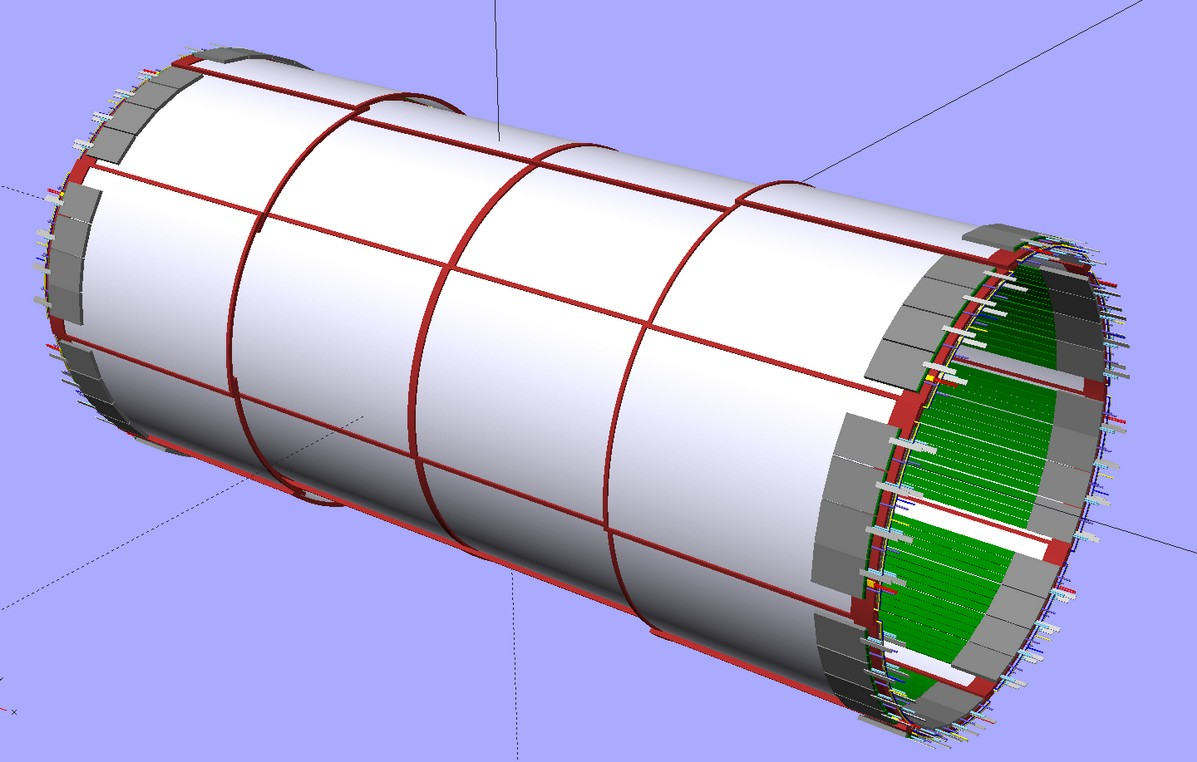 6
CyMBaL: Micromegas Design
Saclay has experience building a detector that meets these requirements
CyMBaL Requirements
Cylindrical shape
~2T magnetic field
5cm radial keeping zone → tight space!
Low material budget
Cylindrical Micromegas built for the CLAS12 experiment at Jefferson National Lab
Operates in 5T magnetic field
Cylindrical shape
Compact and light
CyMBaL Design
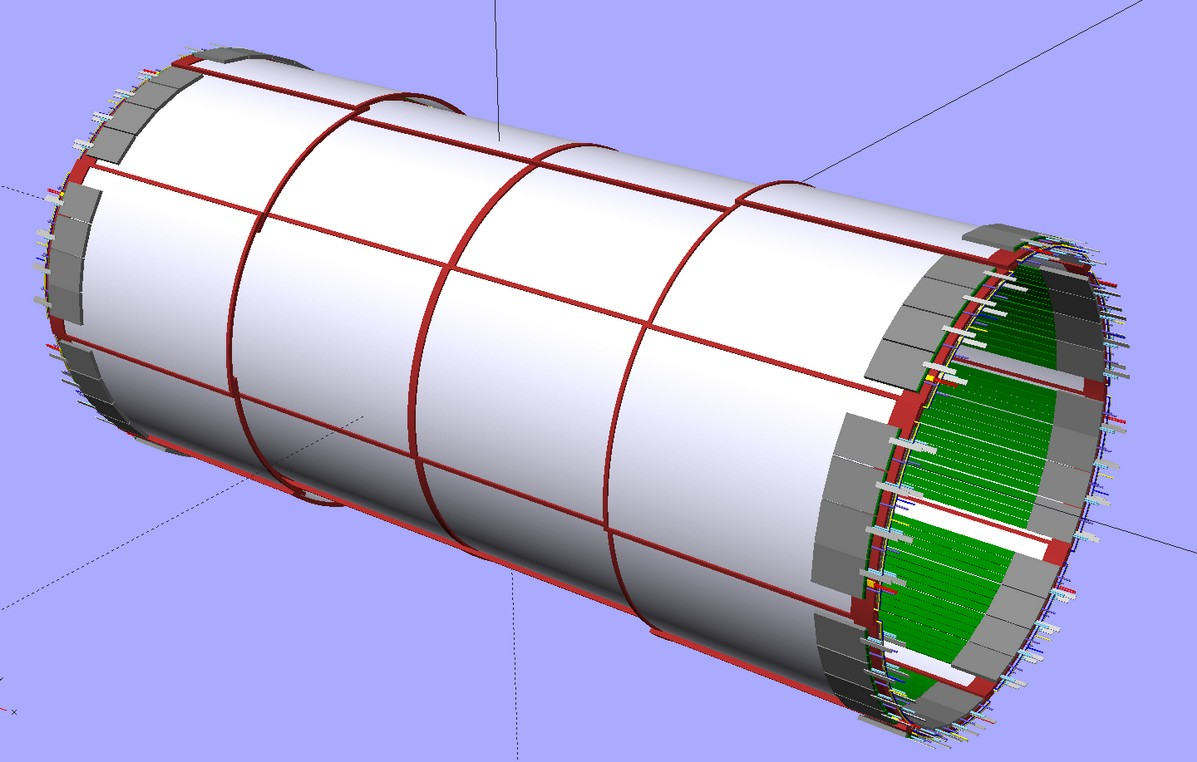 CLAS12 Cylindrical Micromegas
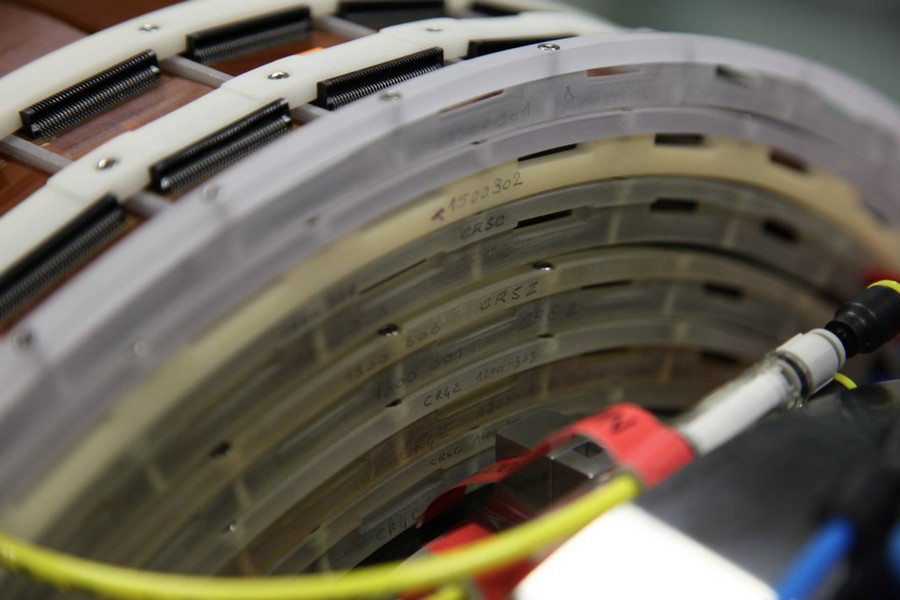 6
CyMBaL: Micromegas Design
Saclay has experience building a detector that meets these requirements
CyMBaL Requirements
Cylindrical shape
~2T magnetic field
5cm radial keeping zone → tight space!
Low material budget
Cylindrical Micromegas built for the CLAS12 experiment at Jefferson National Lab
Operates in 5T magnetic field
Cylindrical shape
Compact and light
CyMBaL Design
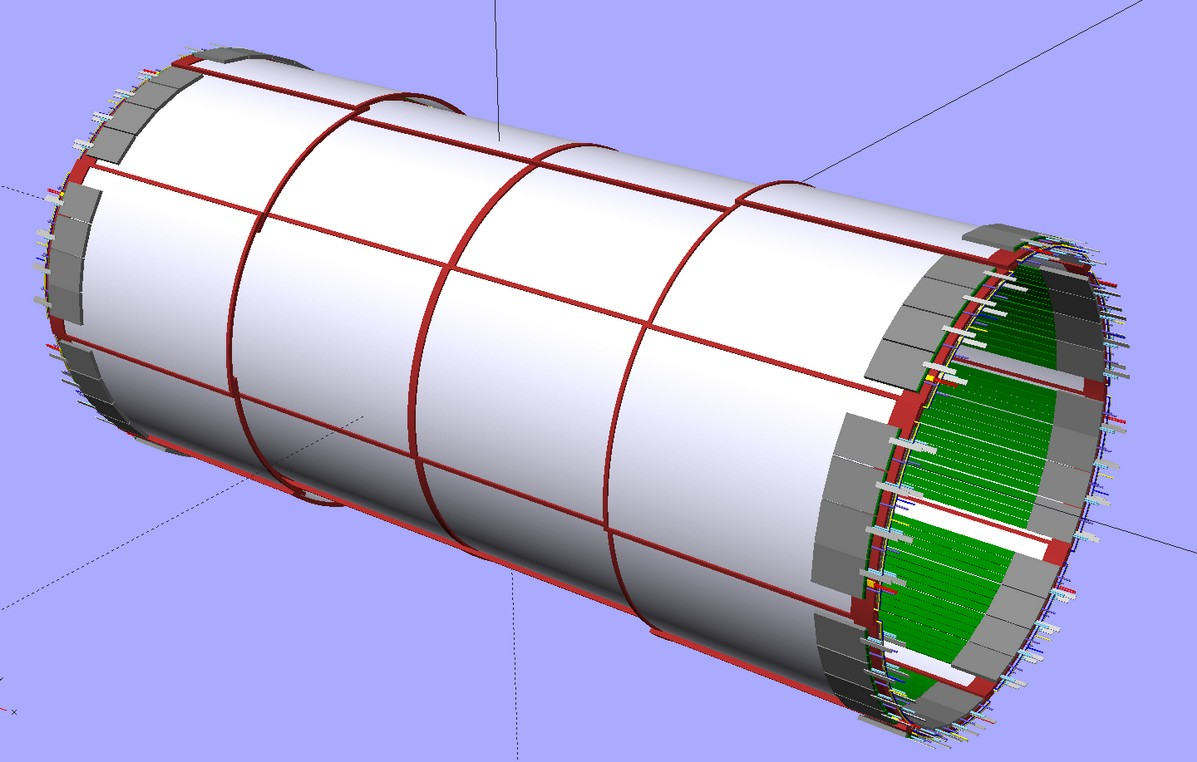 CLAS12 Cylindrical Micromegas
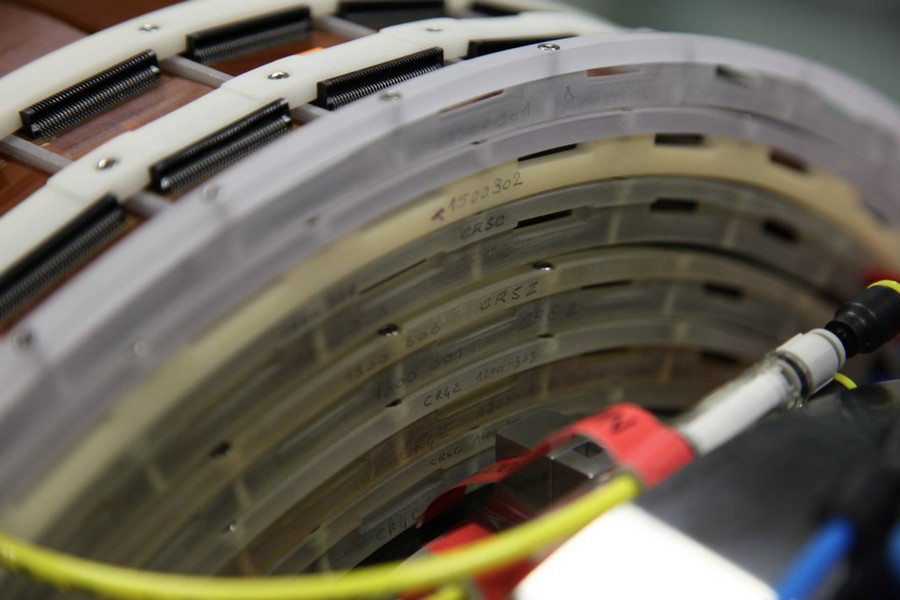 Key Difference:
Upgrade necessary for readout1D CLAS12 → 2D CyMBaL
6
Micromegas Detectors
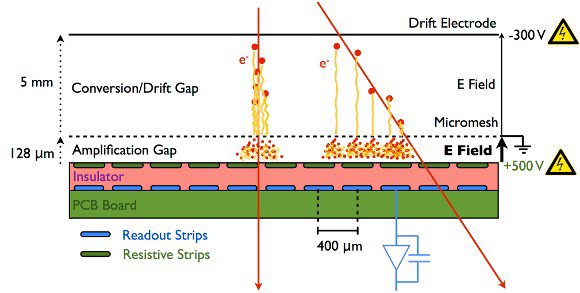 Gas ionized by incident particle
7
Micromegas Detectors
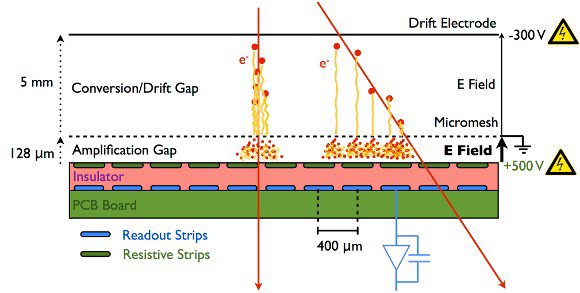 Gas ionized by incident particle
Electrons drift to mesh
7
Micromegas Detectors
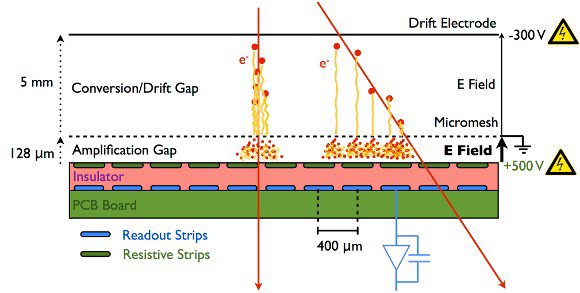 Gas ionized by incident particle
Electrons drift to mesh
Avalanche in amplification gap
7
Micromegas Detectors
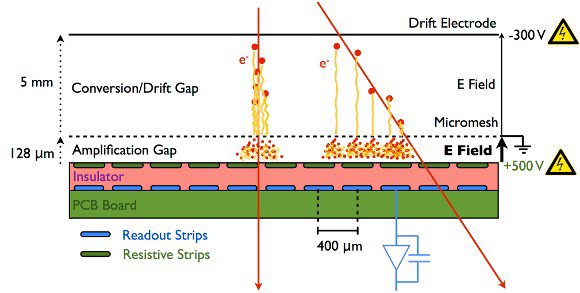 Gas ionized by incident particle
Electrons drift to mesh
Avalanche in amplification gap
Charge spreads on resistive layer
7
Micromegas Detectors
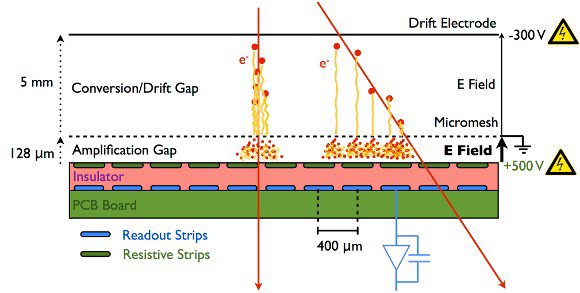 Gas ionized by incident particle
Electrons drift to mesh
Avalanche in amplification gap
Charge spreads on resistive layer
Signal is induced on readout strips
7
Micromegas Detectors
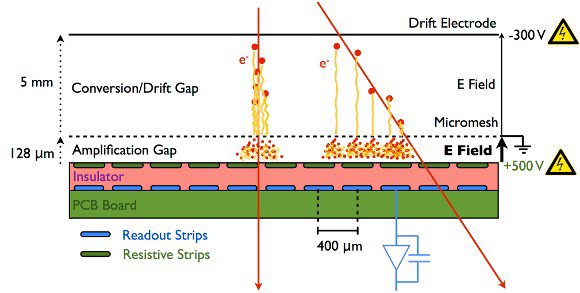 Gas ionized by incident particle
Electrons drift to mesh
Avalanche in amplification gap
Charge spreads on resistive layer
Signal is induced on readout strips
Resistive Layer
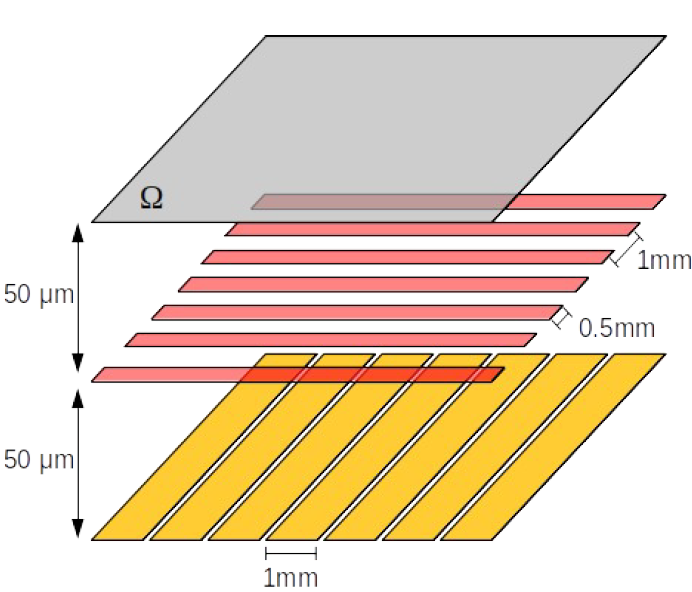 Thin top strips
Design Goals
Spread charge over multiple strips to improve spatial resolution by a weighted average
Share charge equally between top and bottom strips
Wide bottom strips
Samy Polcher Rafael
7
Developing and Optimizing 2D Detector Design
Resistive Layer
Wide bottom strips
Thin top strips
8
Developing and Optimizing 2D Detector Design
Resistive Layer
Wide bottom strips
Strip Readout
Strip design
Diamonds
Strips
Strip width
Strip pitch
Thin top strips
Diamonds
Strips
8
Developing and Optimizing 2D Detector Design
Resistive Layer
Wide bottom strips
Strip Readout
Strip design
Diamonds
Strips
Strip width
Strip pitch
Thin top strips
Resistive Layer
Resistivity
Pattern
Full
Strip
Grid
Diamonds
Strips
Full
Strip
Grid
8
Developing and Characterizing Prototypes
Two Options for Testing Prototypes
Beam Test
Cosmics
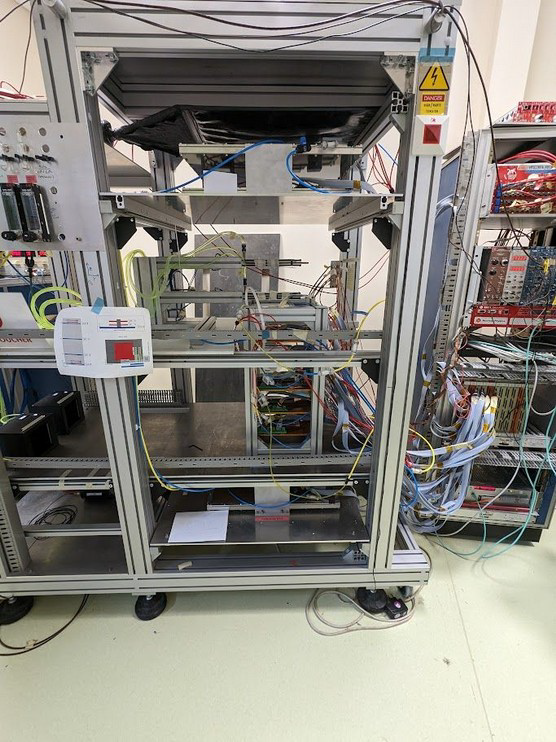 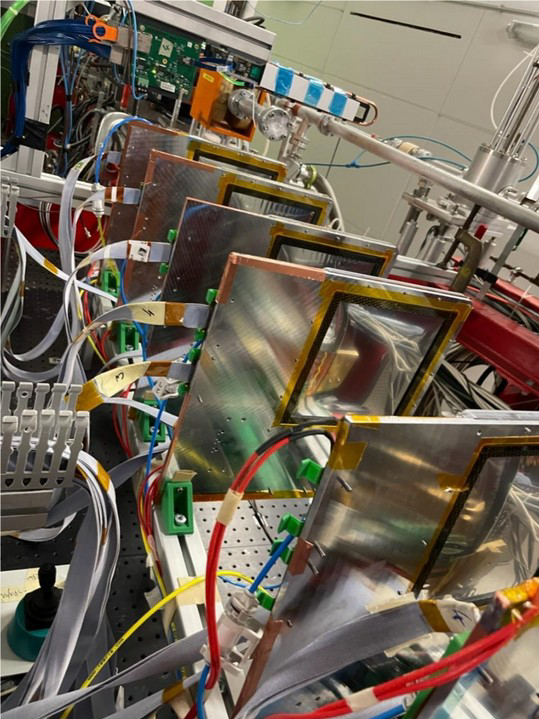 Key Measurements
Time resolution
Spatial Resolution
Efficiency
Charge sharing
Cluster Size
Gain Curves
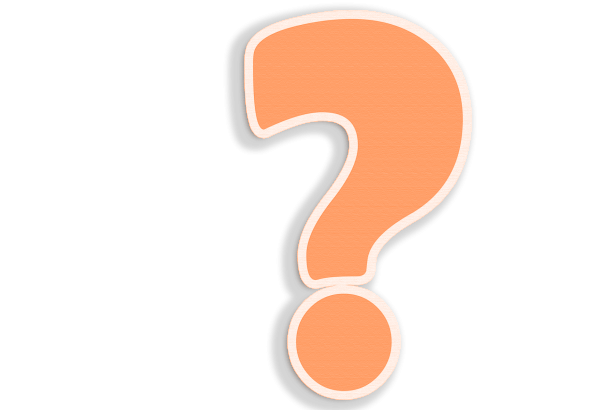 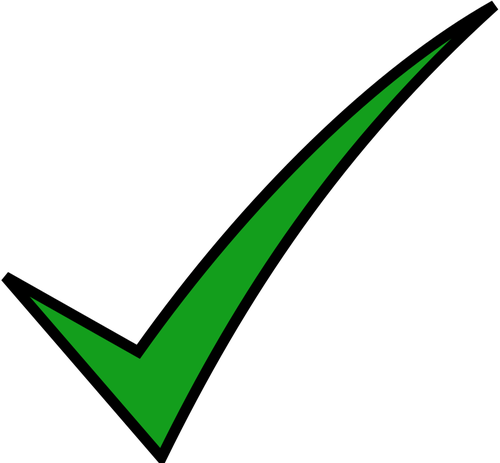 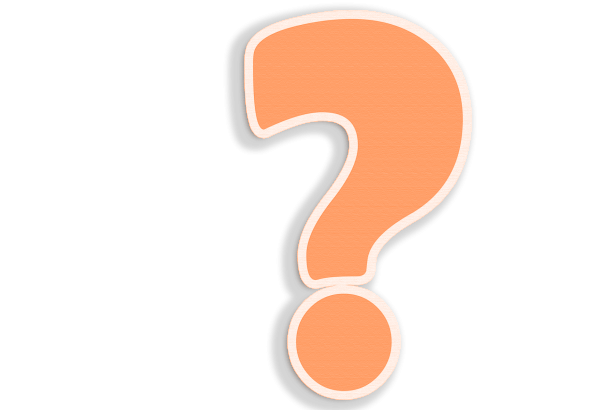 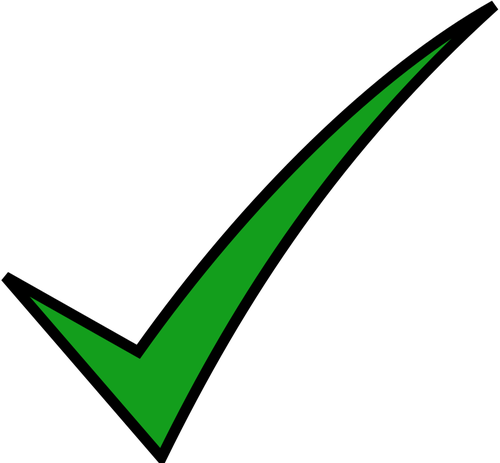 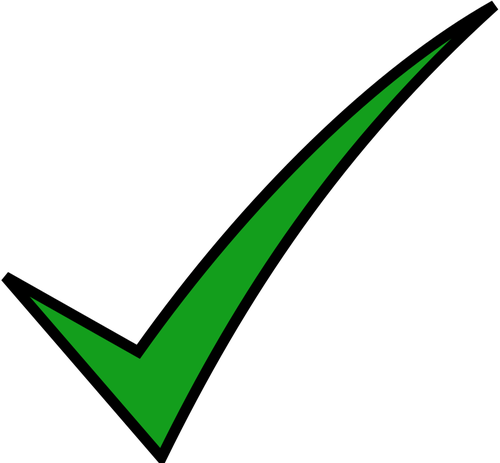 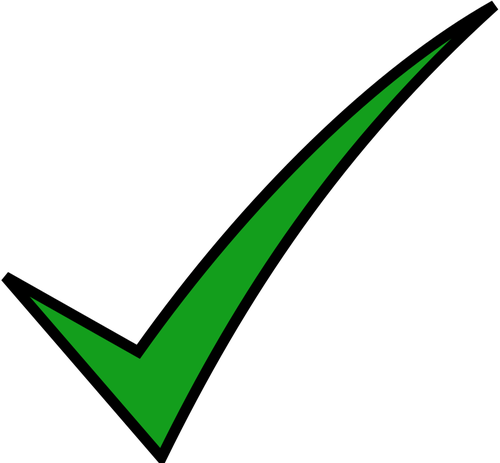 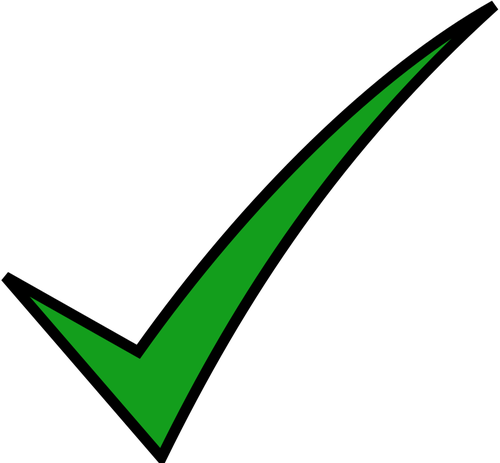 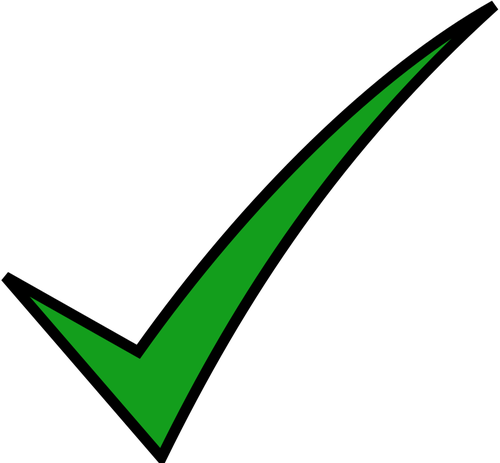 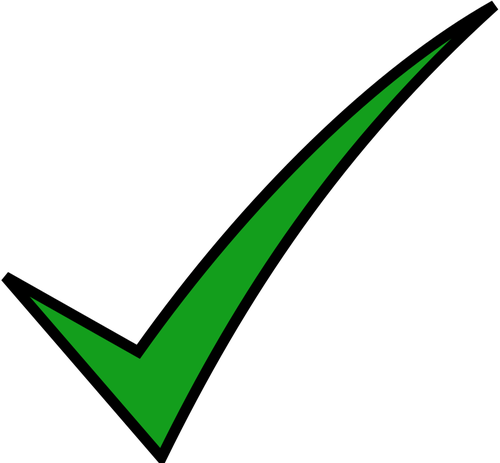 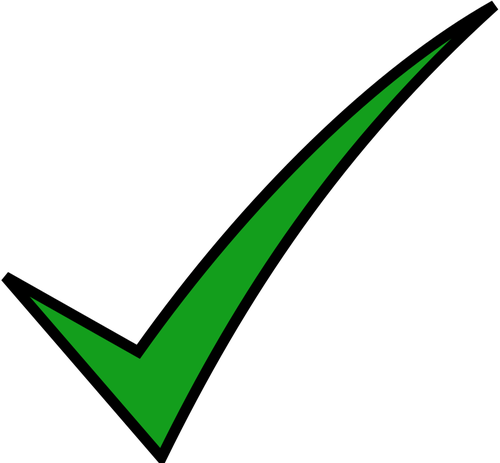 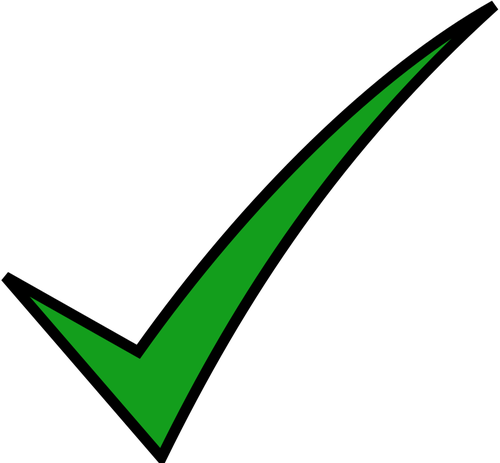 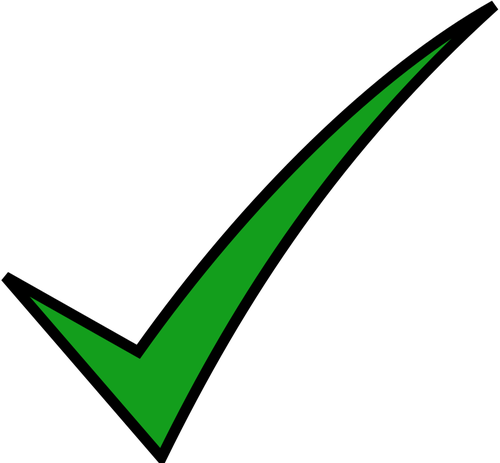 Mainz test in July 2023
Limited results due to multiple scattering
Possible future test at CERN
Test bench set up at CEA-Saclay
Can quickly test new detectors
Limited statistics for precise measurements
Pro
Con
9
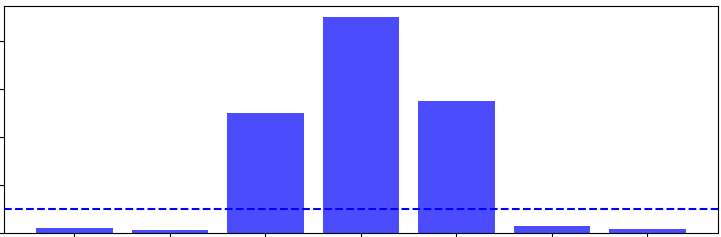 Results from the Mainz Beam Test
Measurements from beam test data
Charge Sharing
Cluster Size
Spatial Resolution
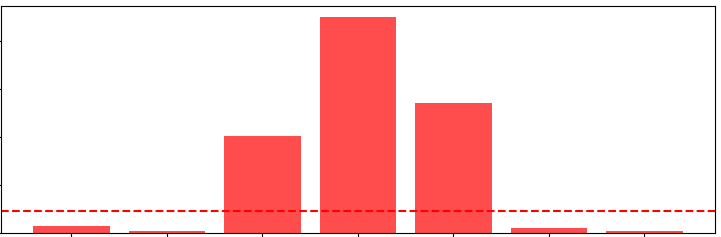 Extrapolation from reference detector
True track
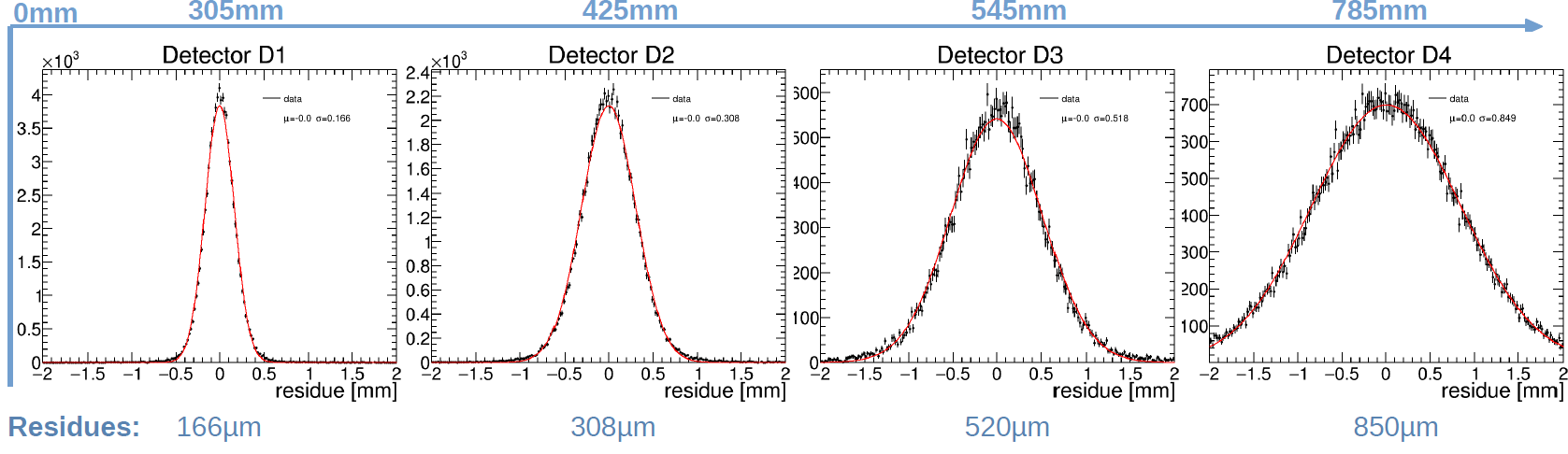 Analysis on most detectors was limited due to influence from multiple scattering
10
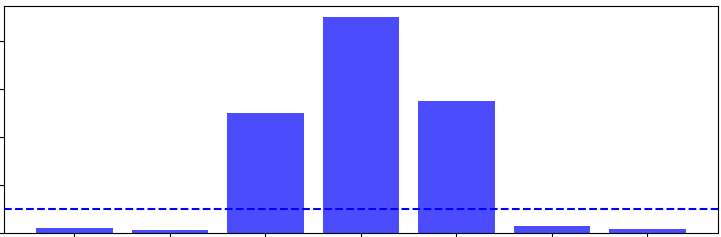 Results from the Mainz Beam Test
Measurements from beam test data
Charge Sharing
Cluster Size
Spatial Resolution
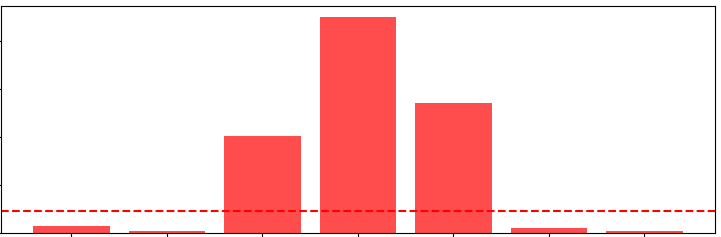 Caveat: D1, D2 μRWell, not micromegas
Extrapolation from reference detector
True track
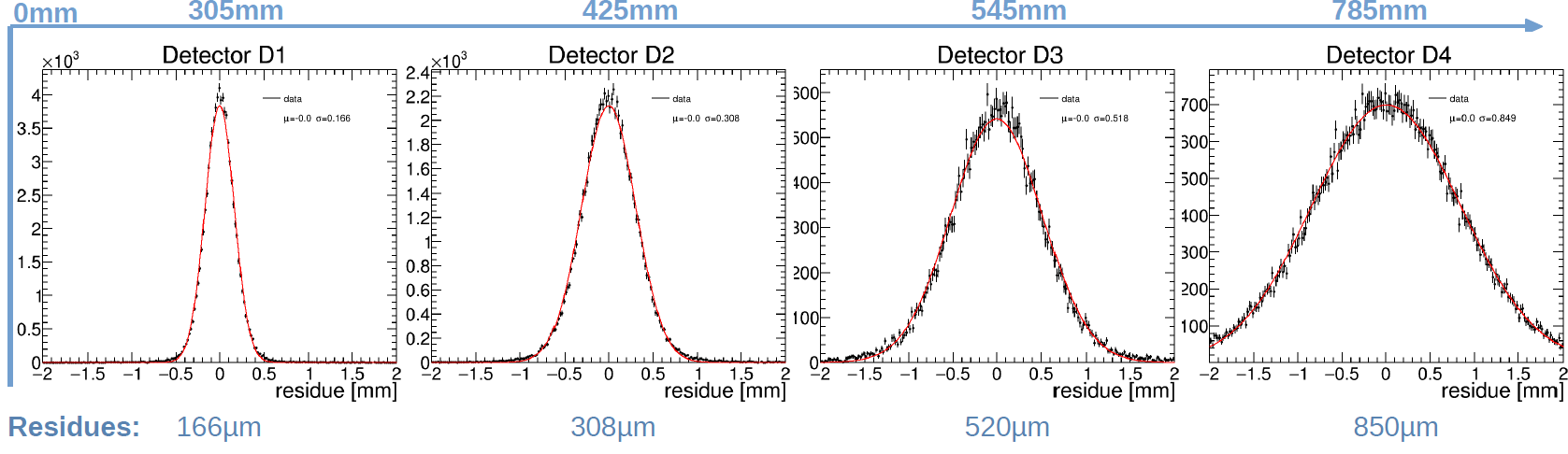 Analysis on most detectors was limited due to influence from multiple scattering
10
D2
Charge Sharing
Width
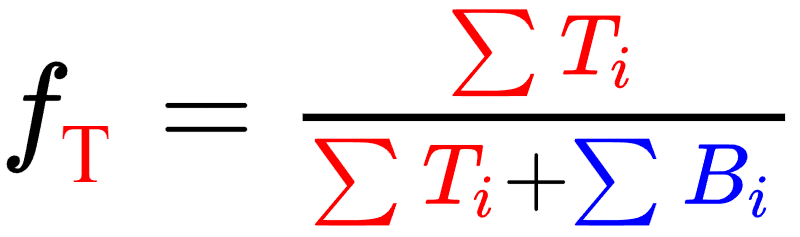 Pitch
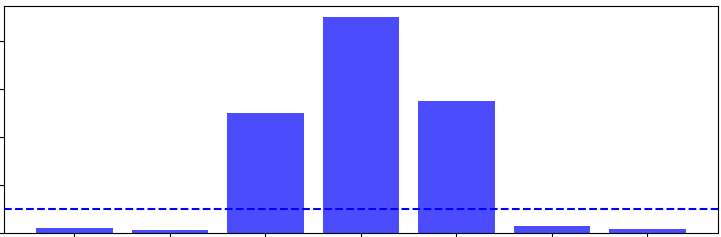 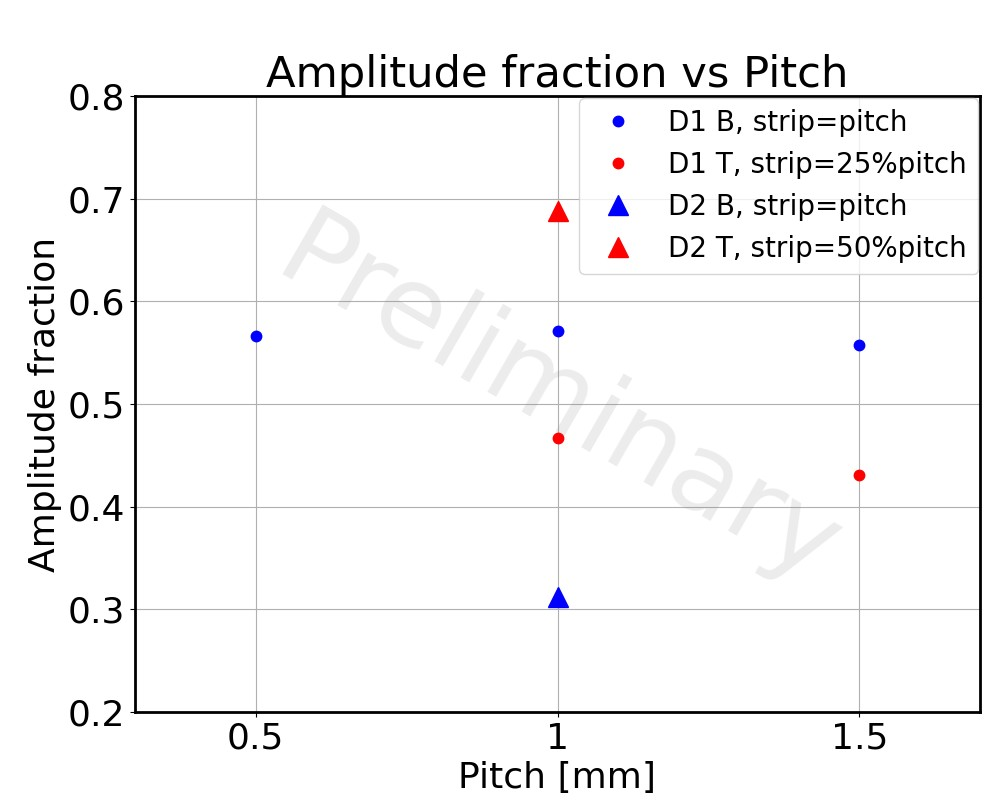 width
width
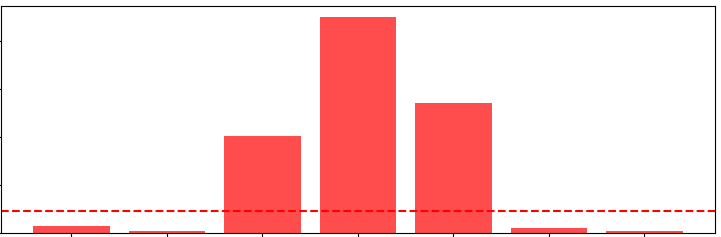 What fraction of the charge is collected on the Top vs Bottom strips?
Most of charge collected on Top strips for D2
Samy Polcher Rafael
11
D2
D1
Charge Sharing
Width
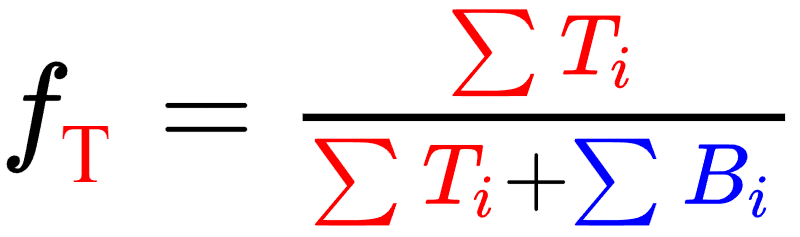 Pitch
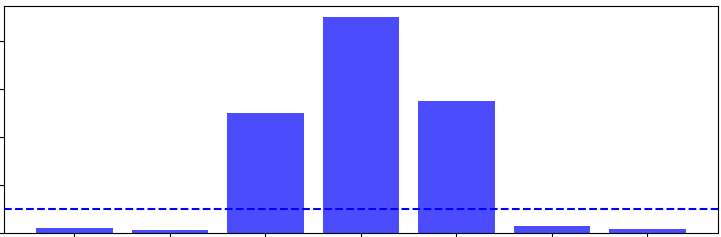 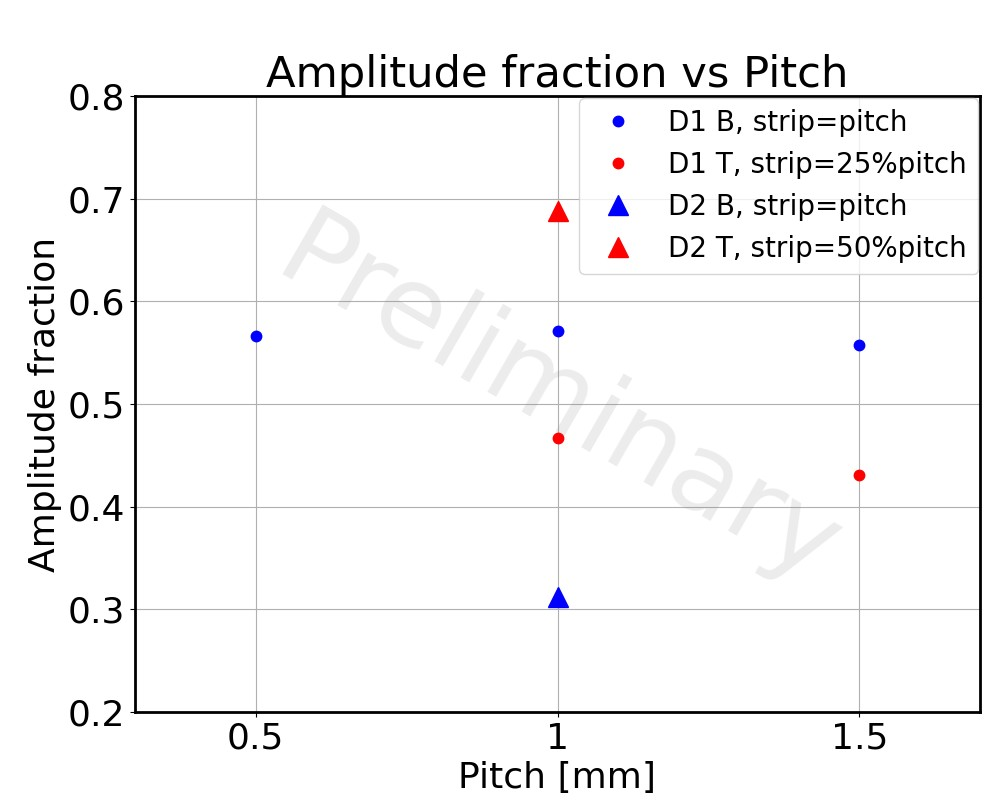 width
width
width
width
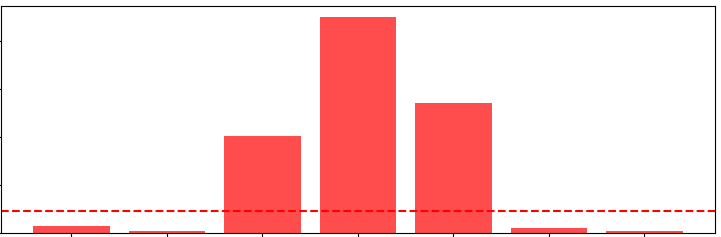 What fraction of the charge is collected on the Top vs Bottom strips?
Most of charge collected on Top strips for D2
More equal sharing in D1 where Top strip width reduced
Can tune Top strip width to optimize charge sharing
Samy Polcher Rafael
11
D2
D1
Cluster Size
Width
Size 3
Pitch
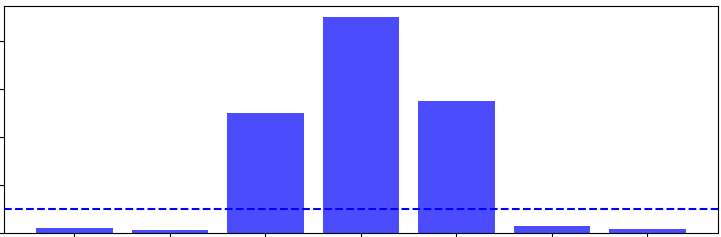 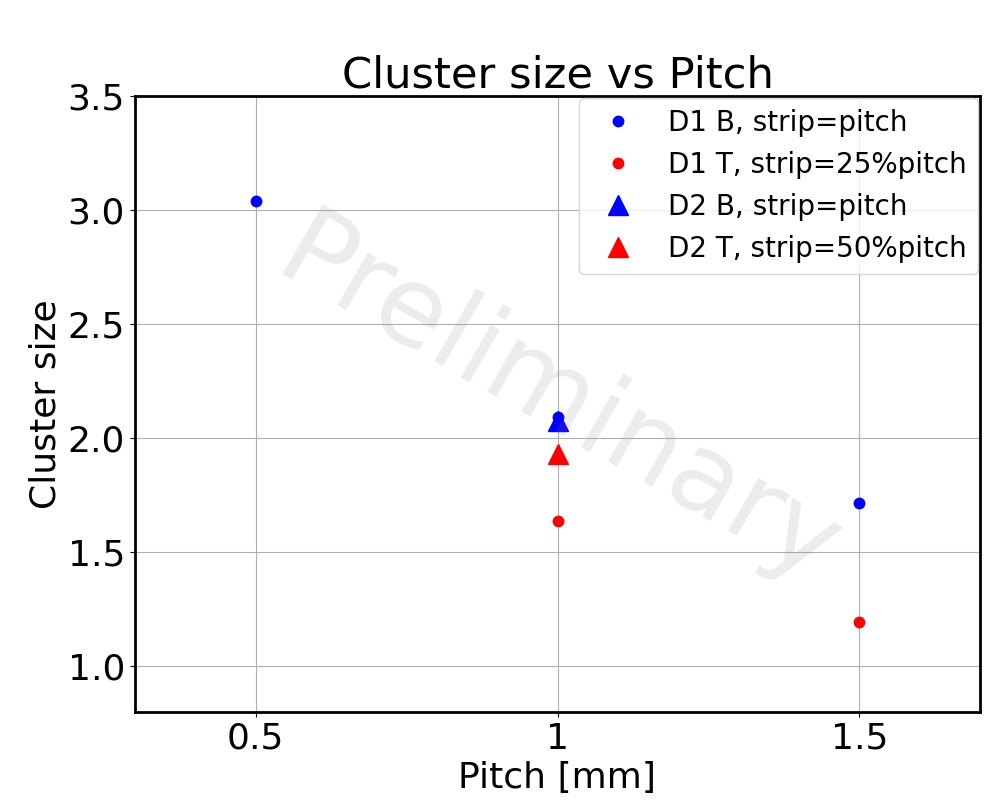 width
Size 3
width
width
width
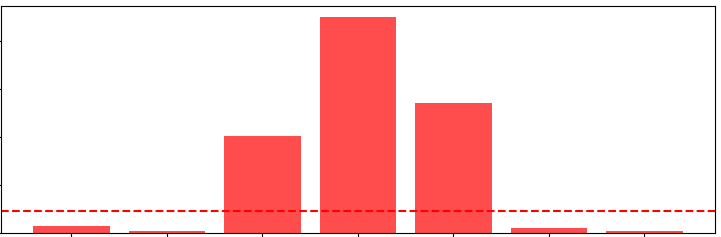 Cluster Size: Number of adjacent strips above threshold
For cluster size > 2, a weighted average can improve spatial resolution. Larger cluster size desirable
Smaller pitch increases cluster size
Wider Top strips (D2) increase cluster sizes
Samy Polcher Rafael
12
D1
Spatial Resolution
Width
Y Position
Pitch
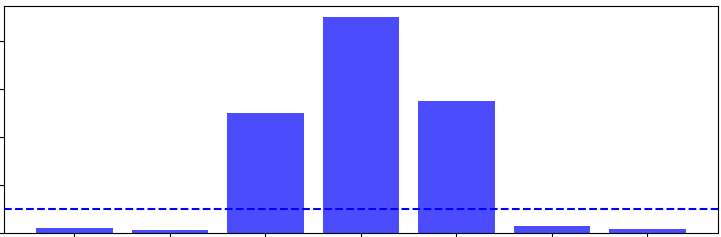 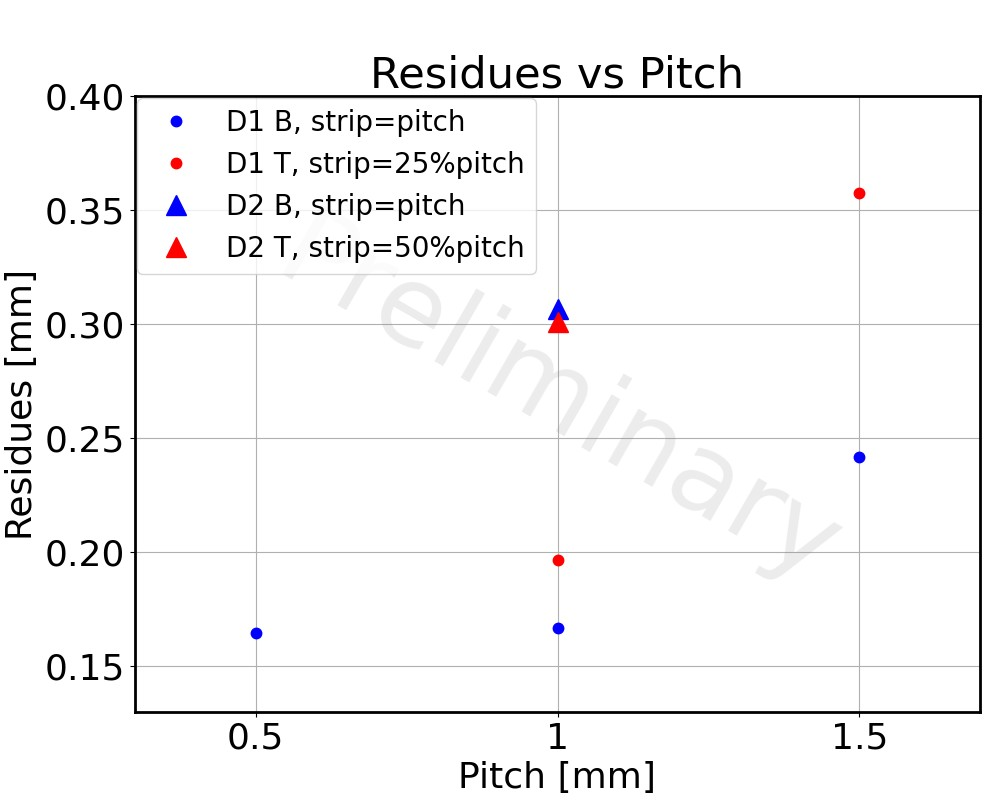 X Position
Residuals vs Pitch
width
width
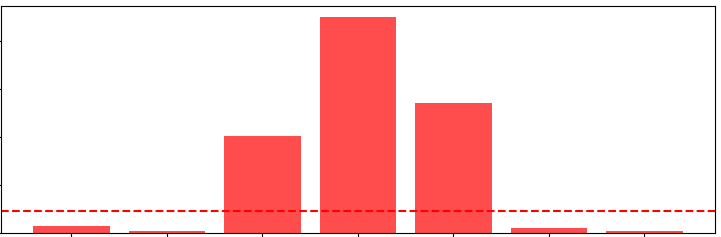 Residuals [mm]
Residuals: Difference between a track’s true position and measured position
Finer pitch gives better (smaller) residuals at the expense of more readout channels
Residuals under 200μm for 0.5 and 1.0 mm pitch
Samy Polcher Rafael
13
Summary
CyMBaL will provide a reliable and fast tracking point between the Silicon Vertex Tracker (SVT) and the Barrel Time Of Flight (BTOF)
Will also help cover rapidity gap in the SVT
Mainz beam test showed that 200μm spatial resolution possible with 1mm 2D strip readout
Work ongoing to characterize other prototype detectors and determine optimal 2D readout for CyMBaL
14
Summary
CyMBaL will provide a reliable and fast tracking point between the Silicon Vertex Tracker (SVT) and the Barrel Time Of Flight (BTOF)
Will also help cover rapidity gap in the SVT
Mainz beam test showed that 200μm spatial resolution possible with 1mm 2D strip readout
Work ongoing to characterize other prototype detectors and determine optimal 2D readout for CyMBaL
Thanks for your attention!
14
Backup
‹#›
CyMBaL Timeline
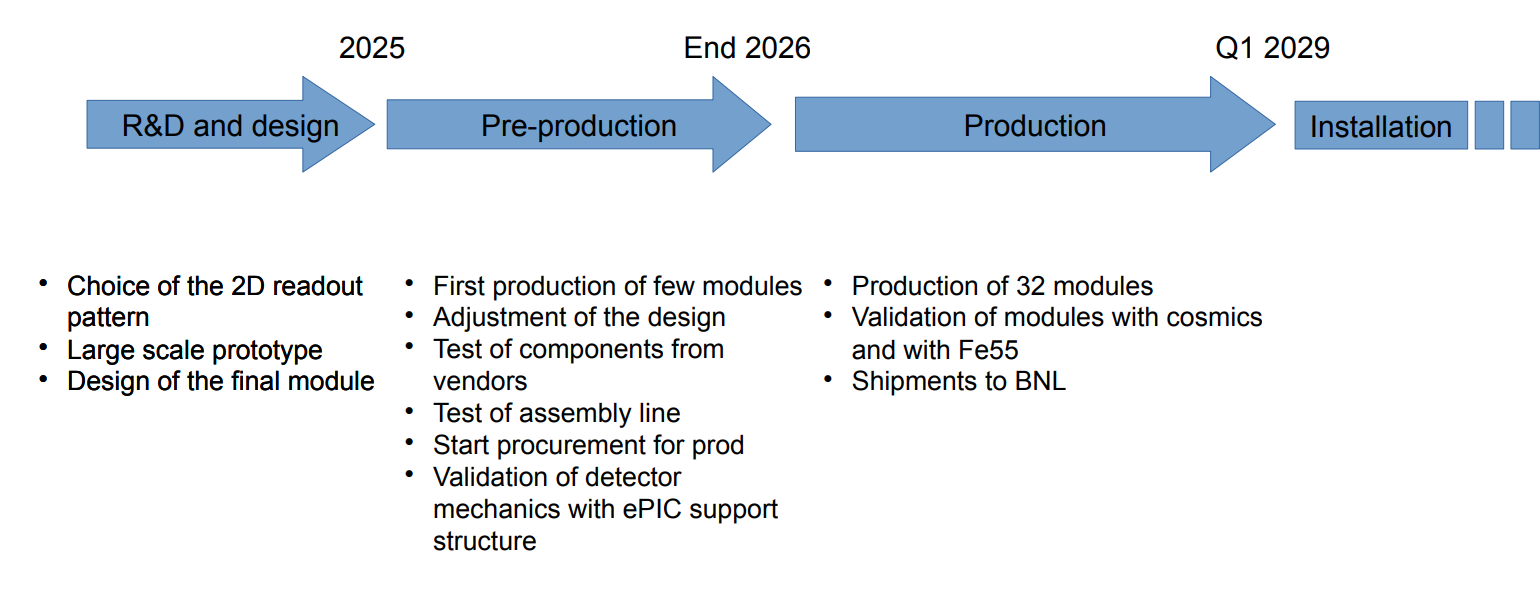 ‹#›
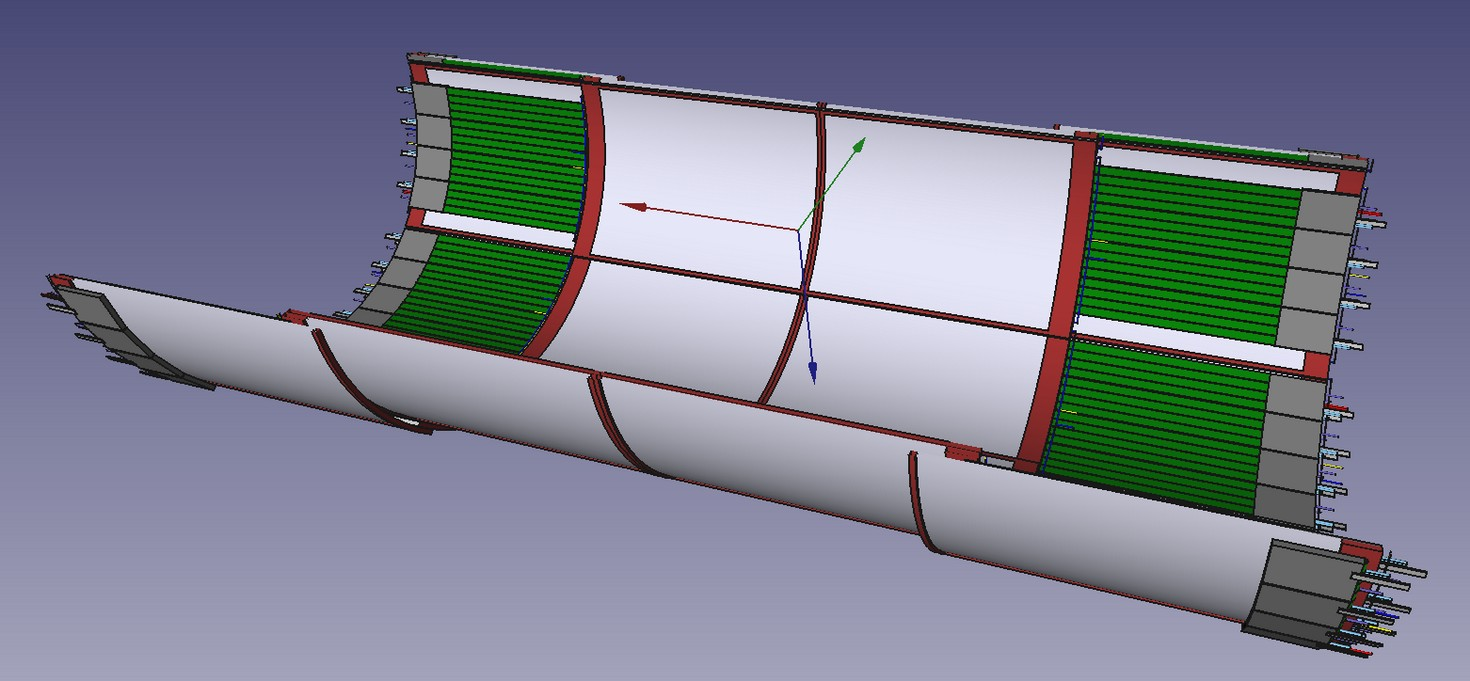 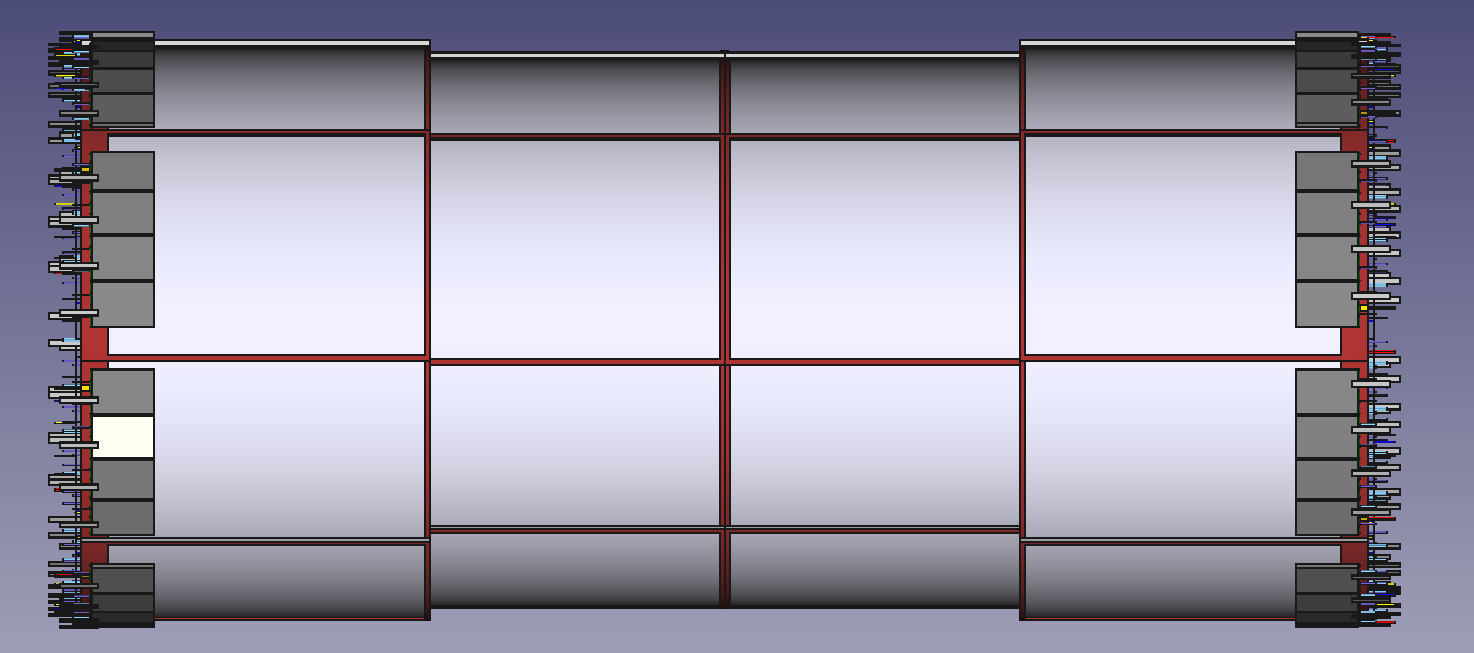 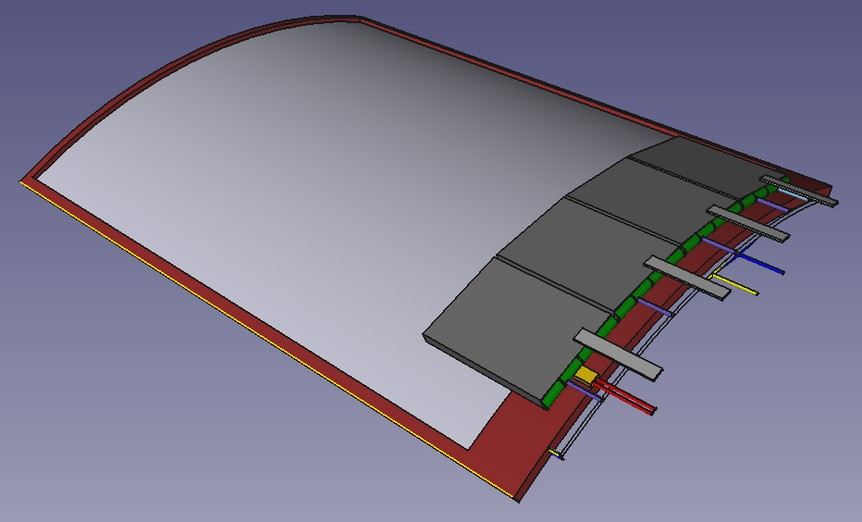 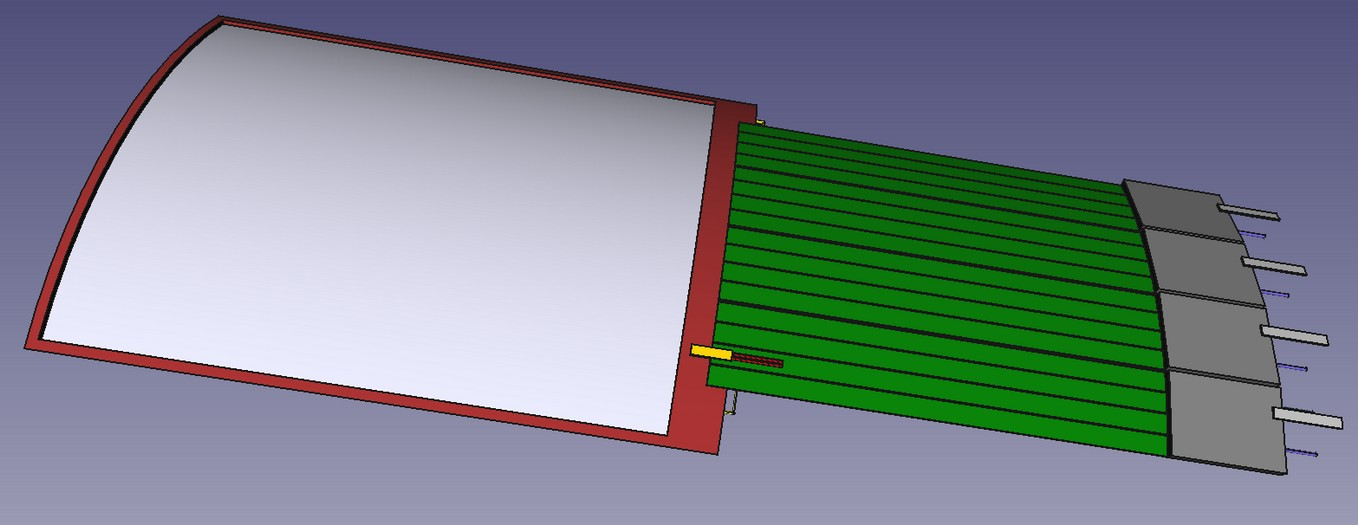 ‹#›
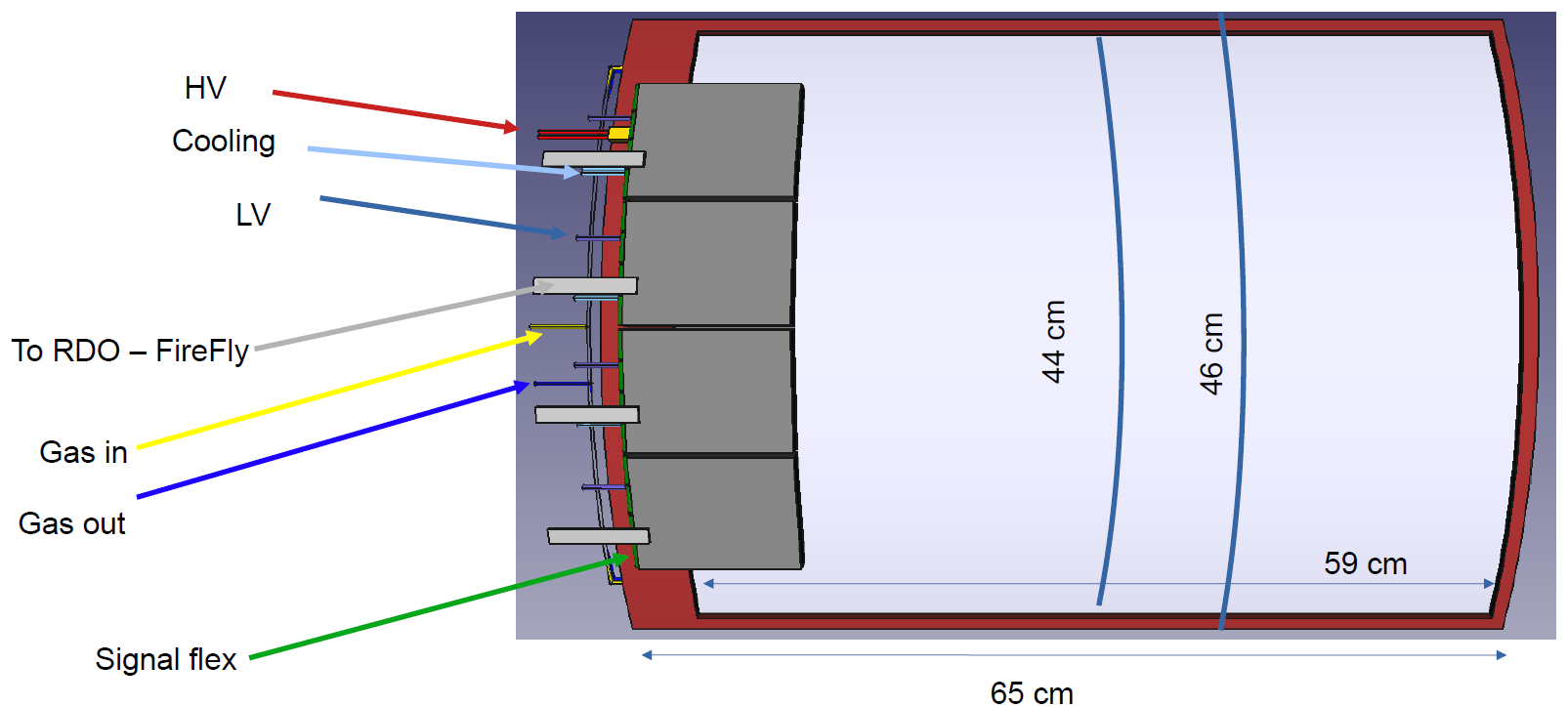 ‹#›
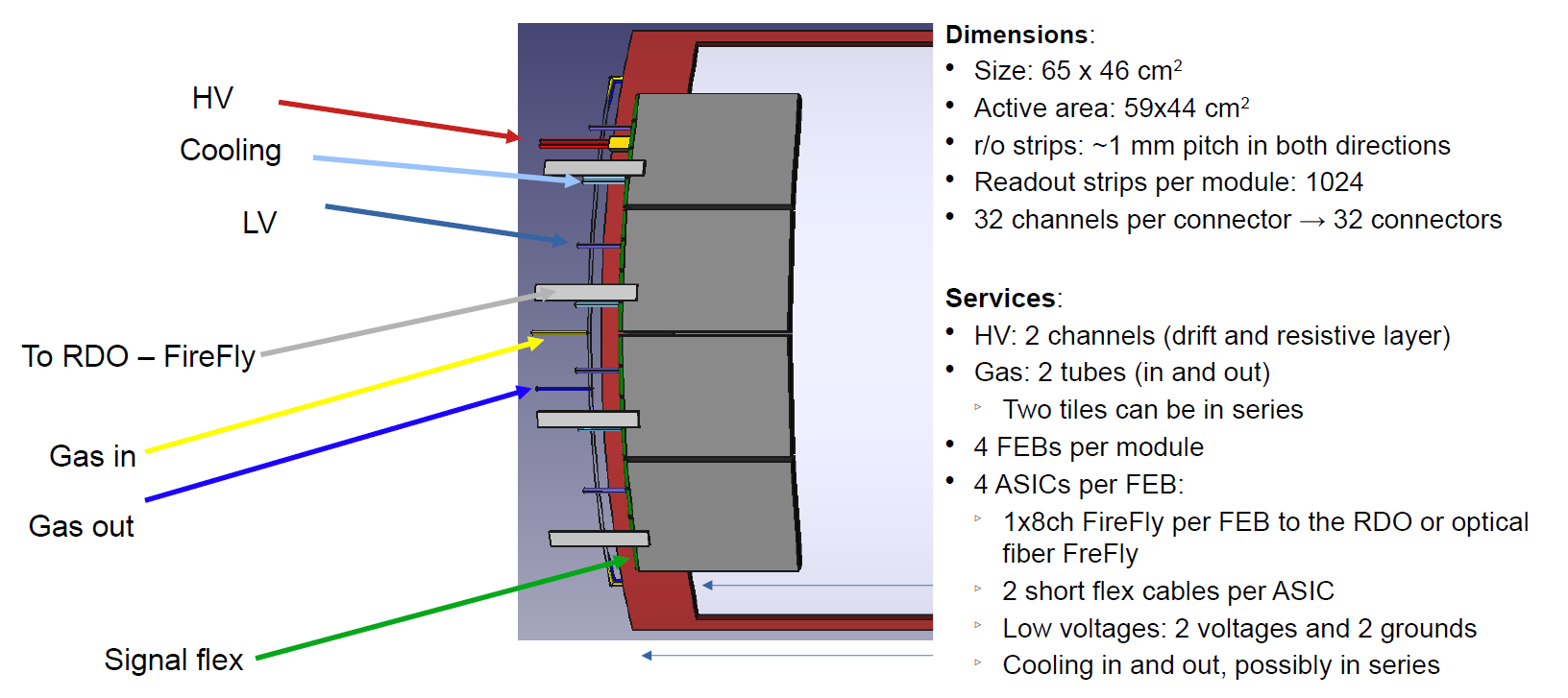 ‹#›
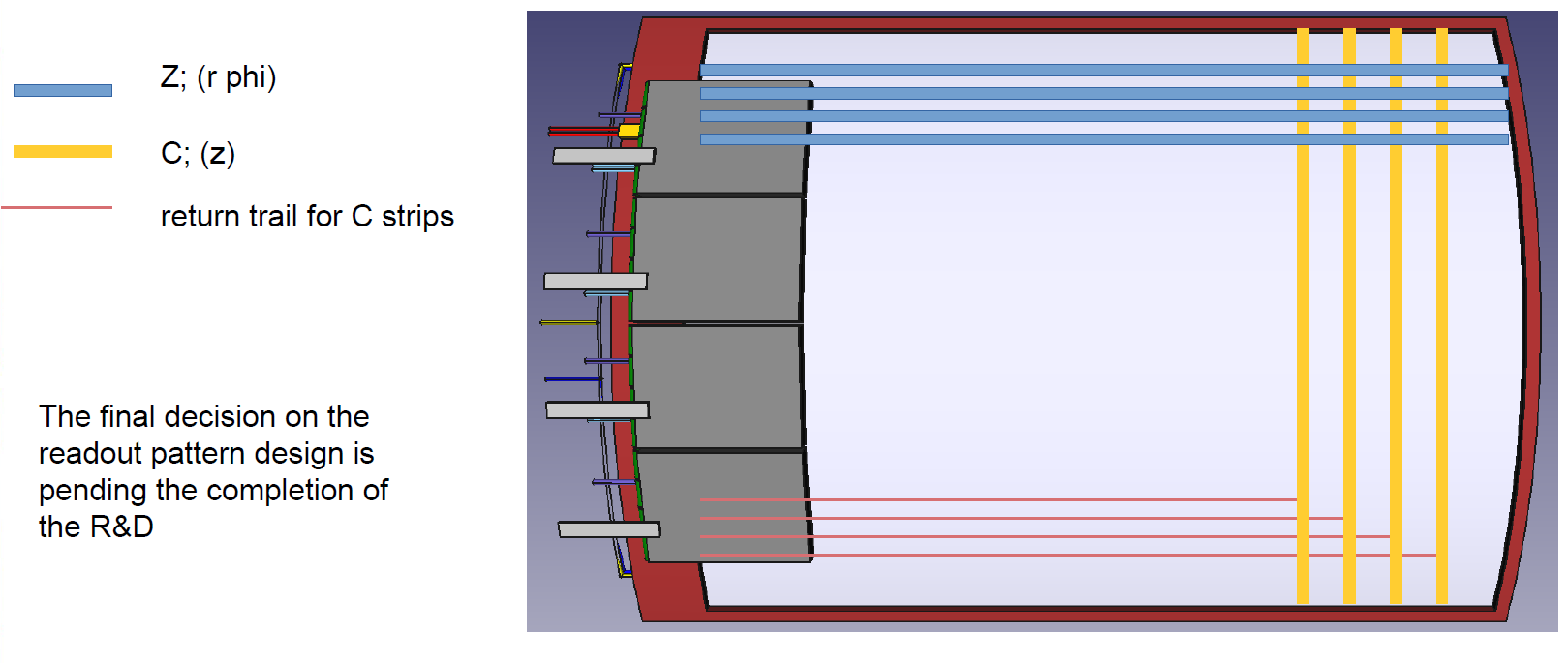 ‹#›
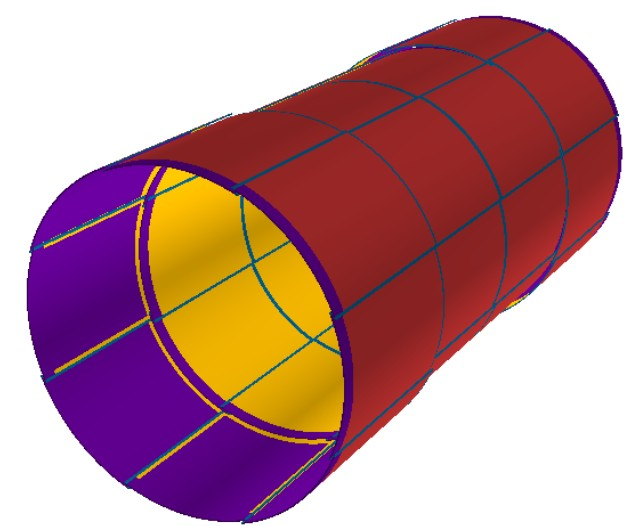 ‹#›
Detector
Measuring Tracking Resolution
Track
True Hit
A track passes through (hits) a detector
‹#›
Detector
Measuring Tracking Resolution
Track
True Hit
Measured Hit
A track passes through (hits) a detector
The detector measures position of hit
Not necessarily in the true hit position
‹#›
Detector
Measuring Tracking Resolution
Track
True Hit
(xT, yT)
Measured Hit
dy
dx
(xM, yM)
A track passes through (hits) a detector
Residual: Difference between true and measured hit position
The detector measures position of hit
Not necessarily in the true hit position
‹#›
Detector
Measuring Tracking Resolution
Track
True Hit
(xT, yT)
Measured Hit
Residual distribution can tell us resolution of detector: ↪ precision of tracking
dy
dx
(xM, yM)
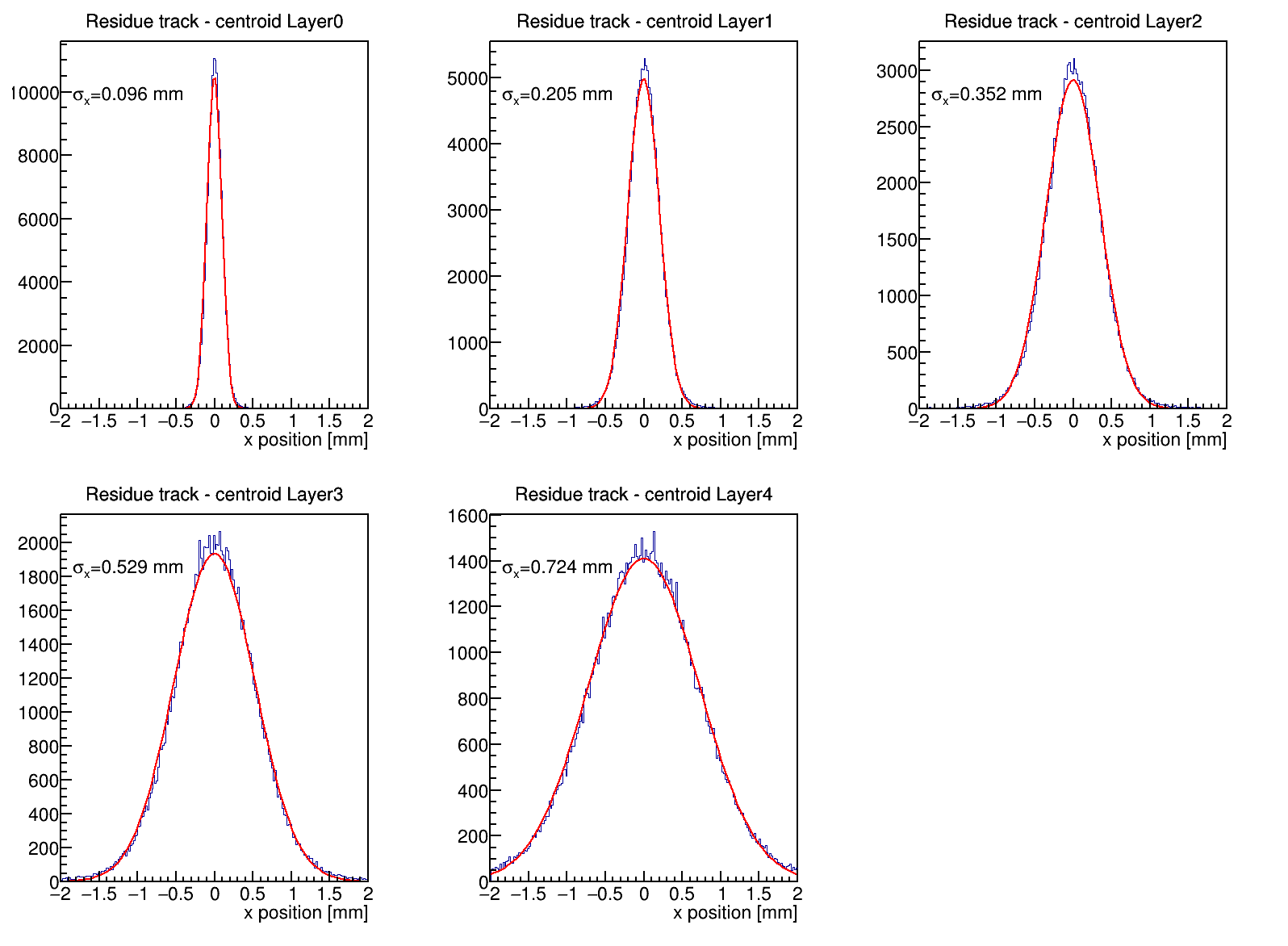 A track passes through (hits) a detector
Residual: Difference between true and measured hit position
The detector measures position of hit
Not necessarily in the true hit position
‹#›
D2
D1
Spatial Resolution
Width
Pitch
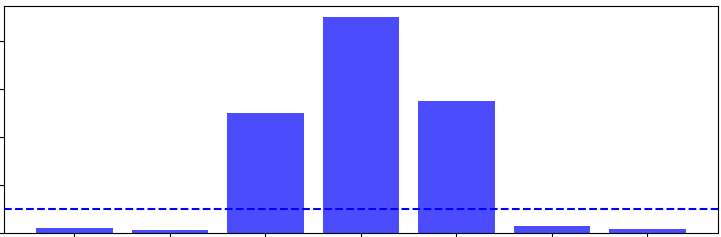 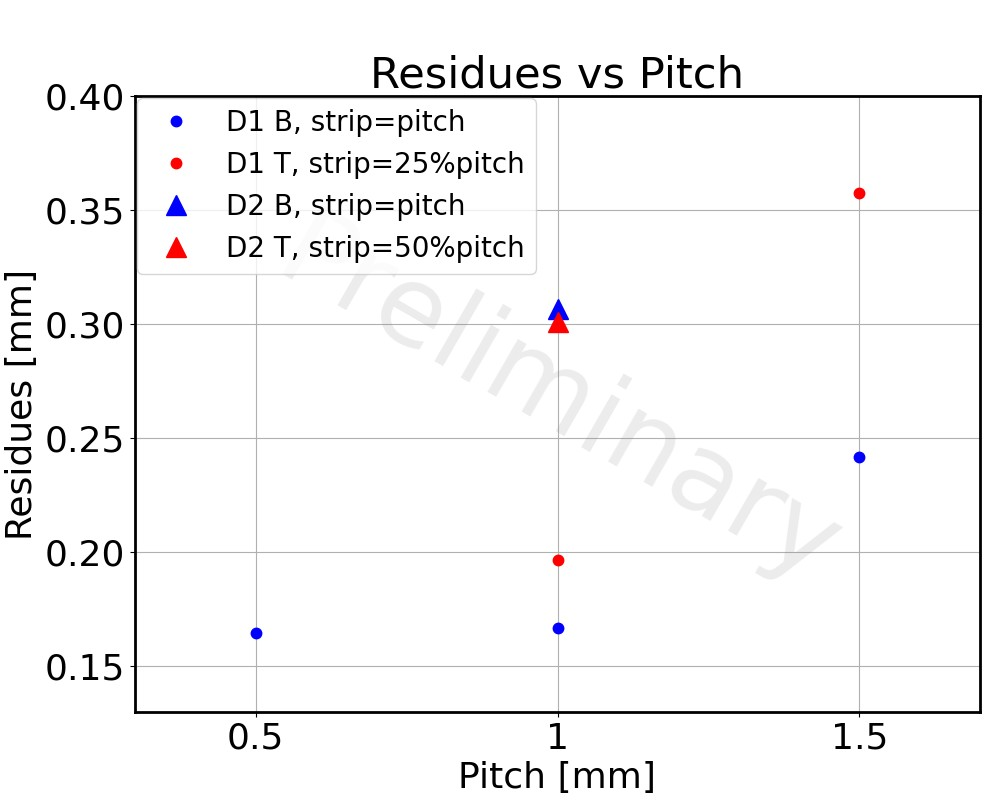 Residuals vs Pitch
width
width
width
width
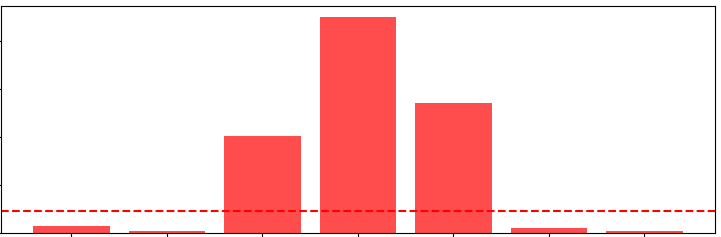 Residuals [mm]
Samy Polcher Rafael
‹#›